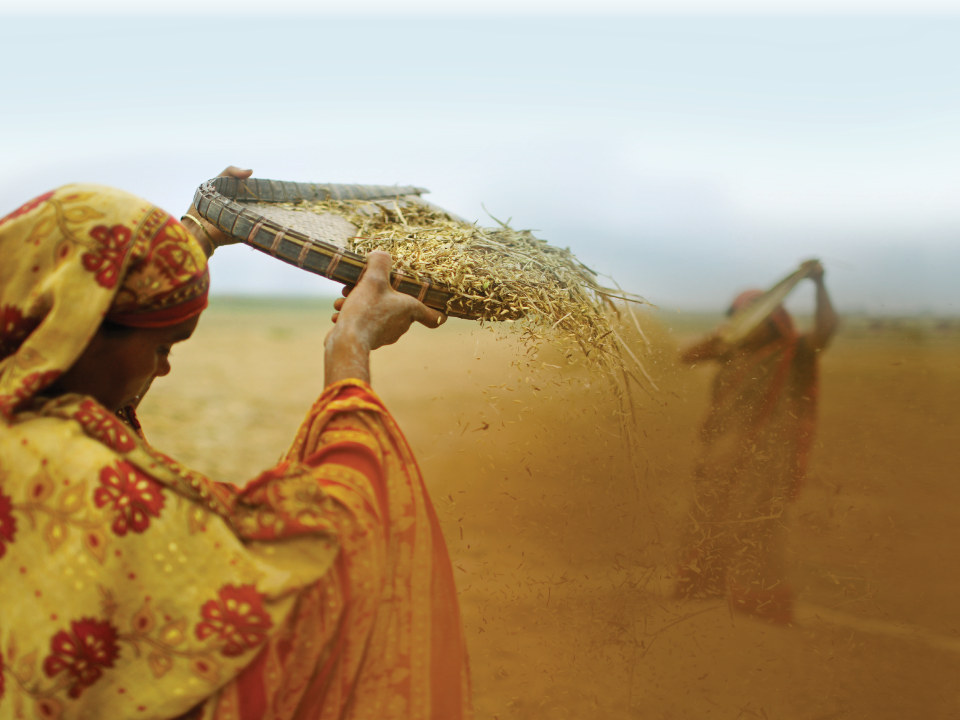 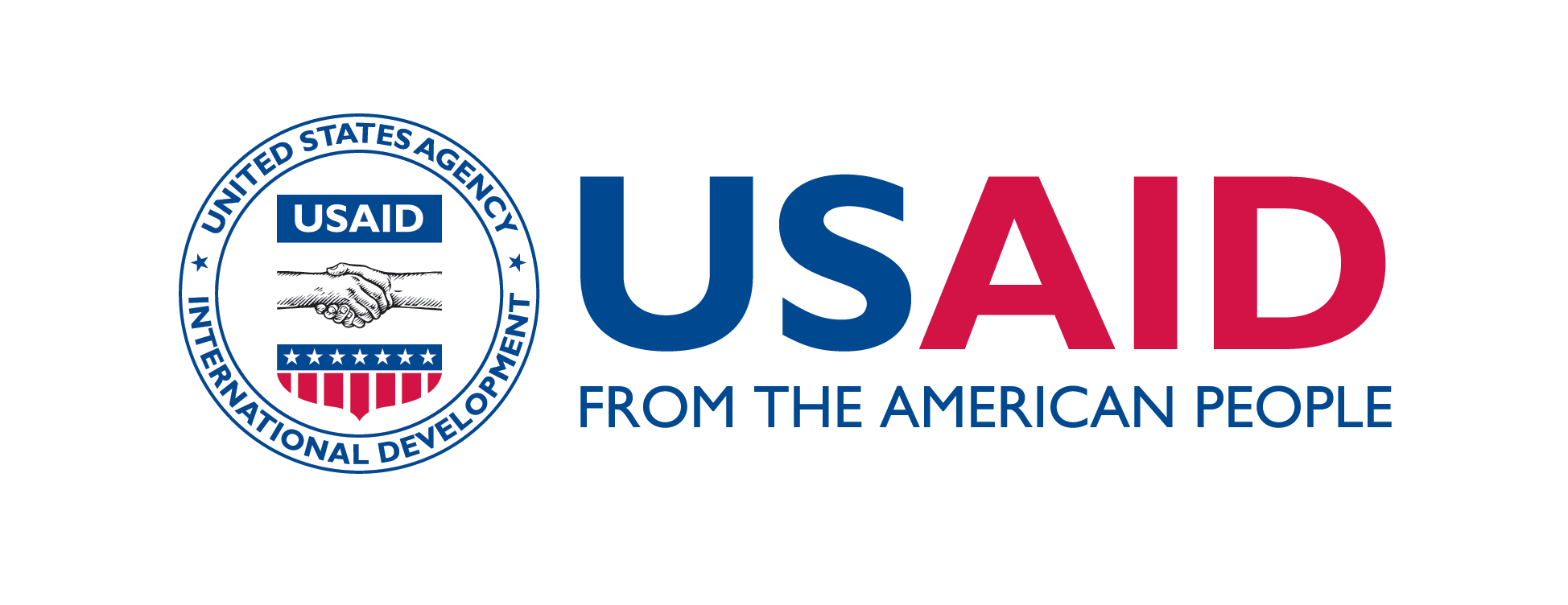 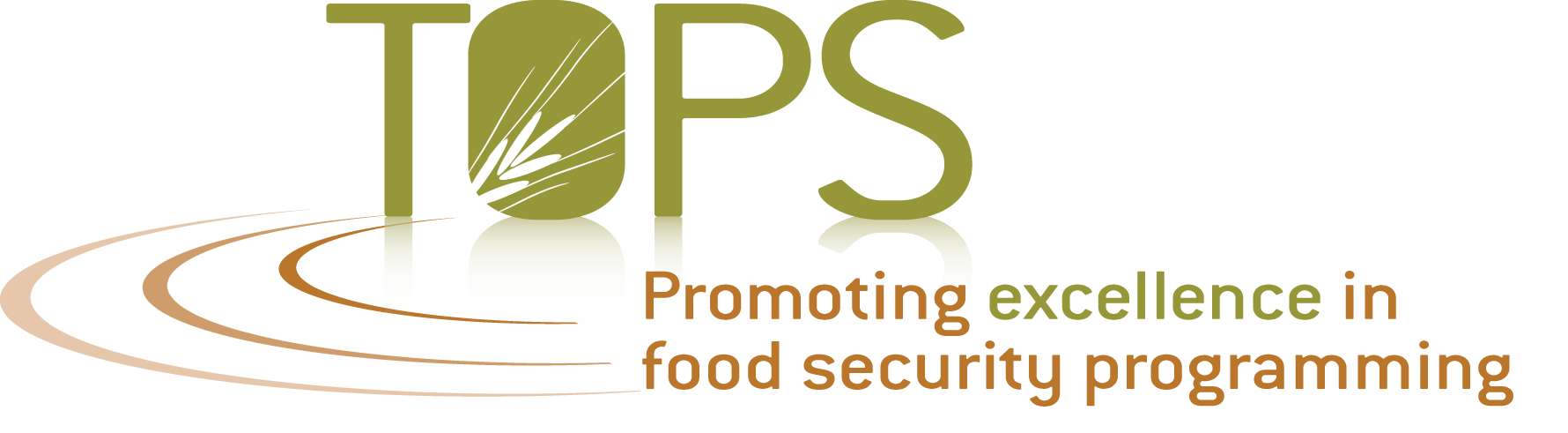 Overview
M&E Capacity Strengthening Workshop, Maputo
19 and 20 September 2011
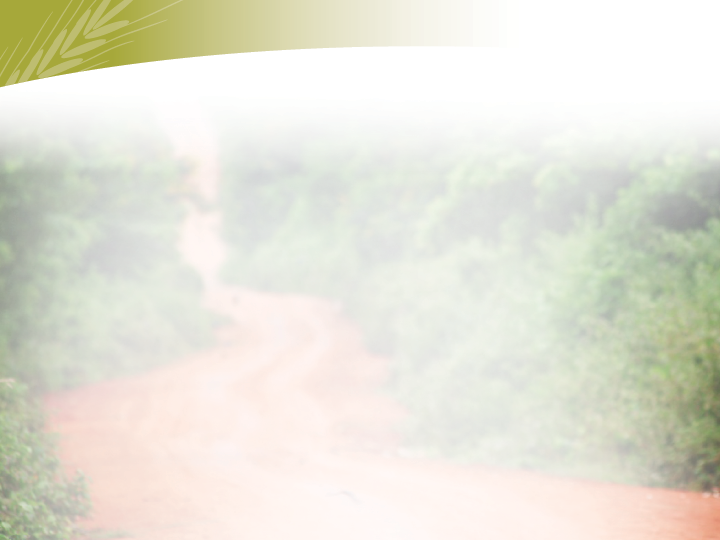 Project cycle
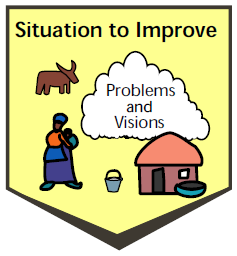 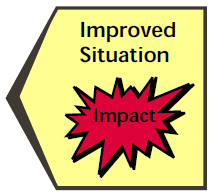 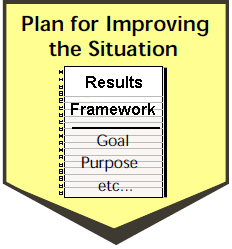 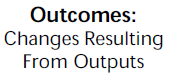 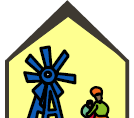 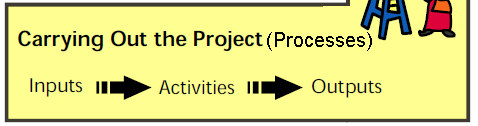 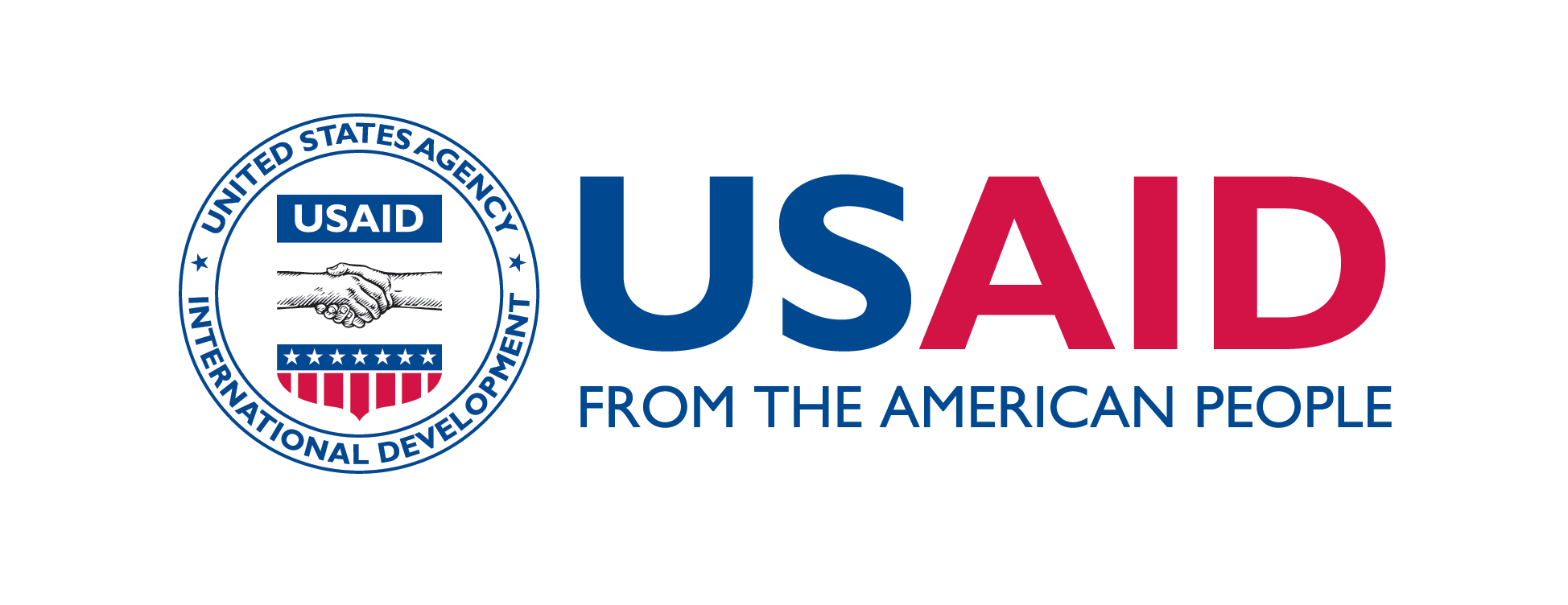 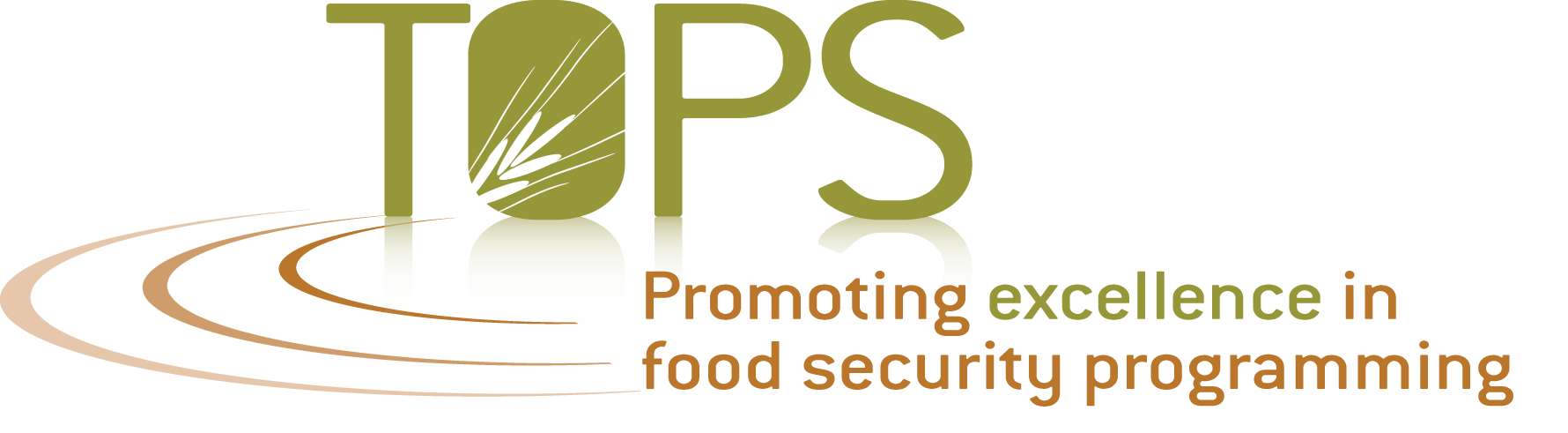 Slide # 1
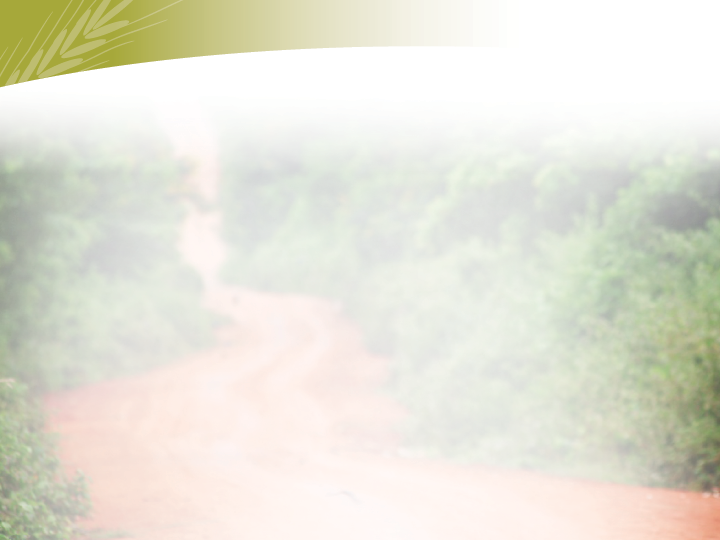 What do we know about these terminologies?
Input
Activities
Output
Outcome
Impact
Process
Results Framework
PMP
IPTT
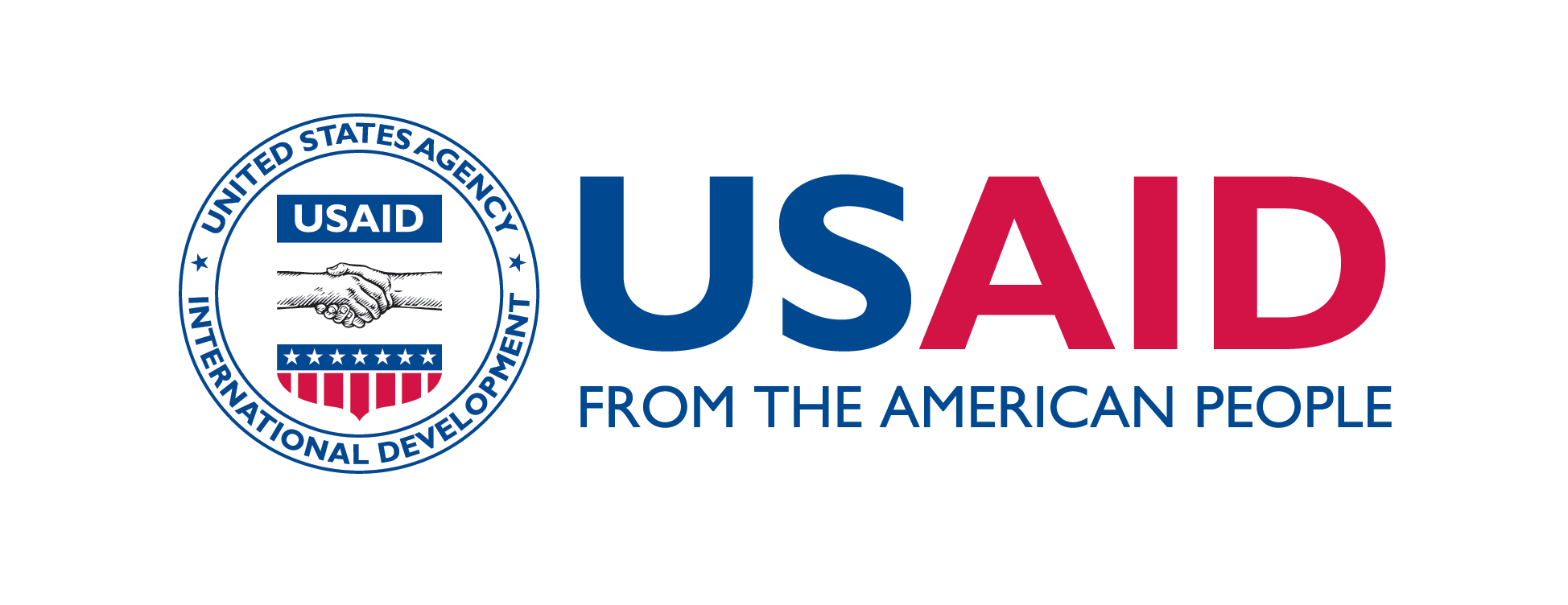 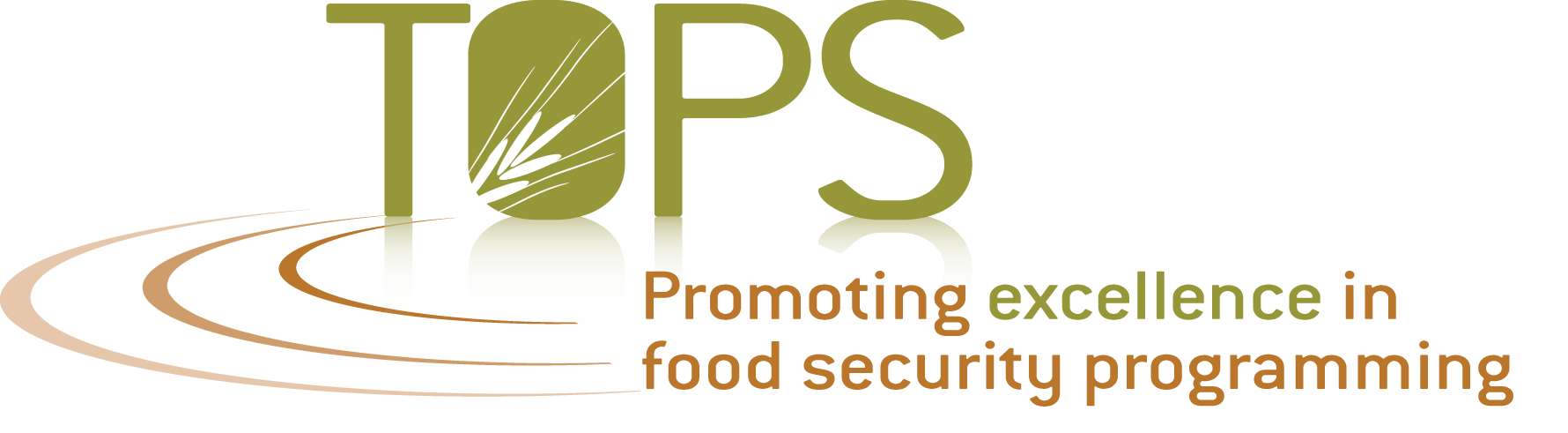 Slide # 2
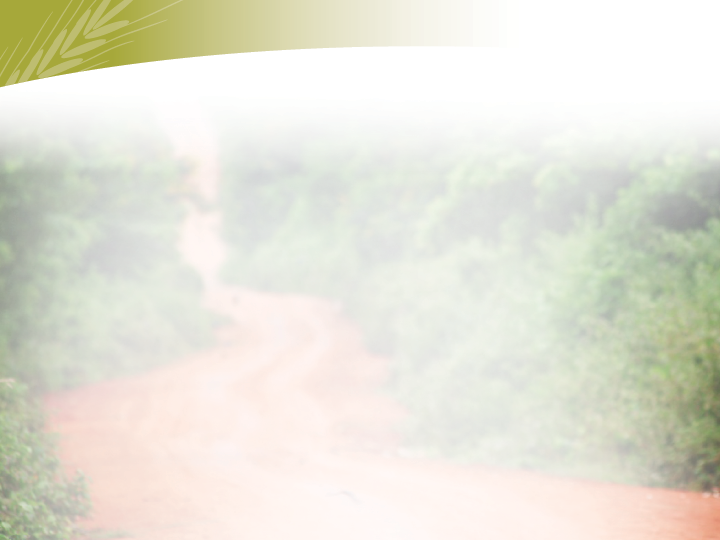 Inputs
What we need to implement a project
Trained personnel
Guidelines and manuals
Training materials
Kits, tools and other supplies
Resources – cash and kind
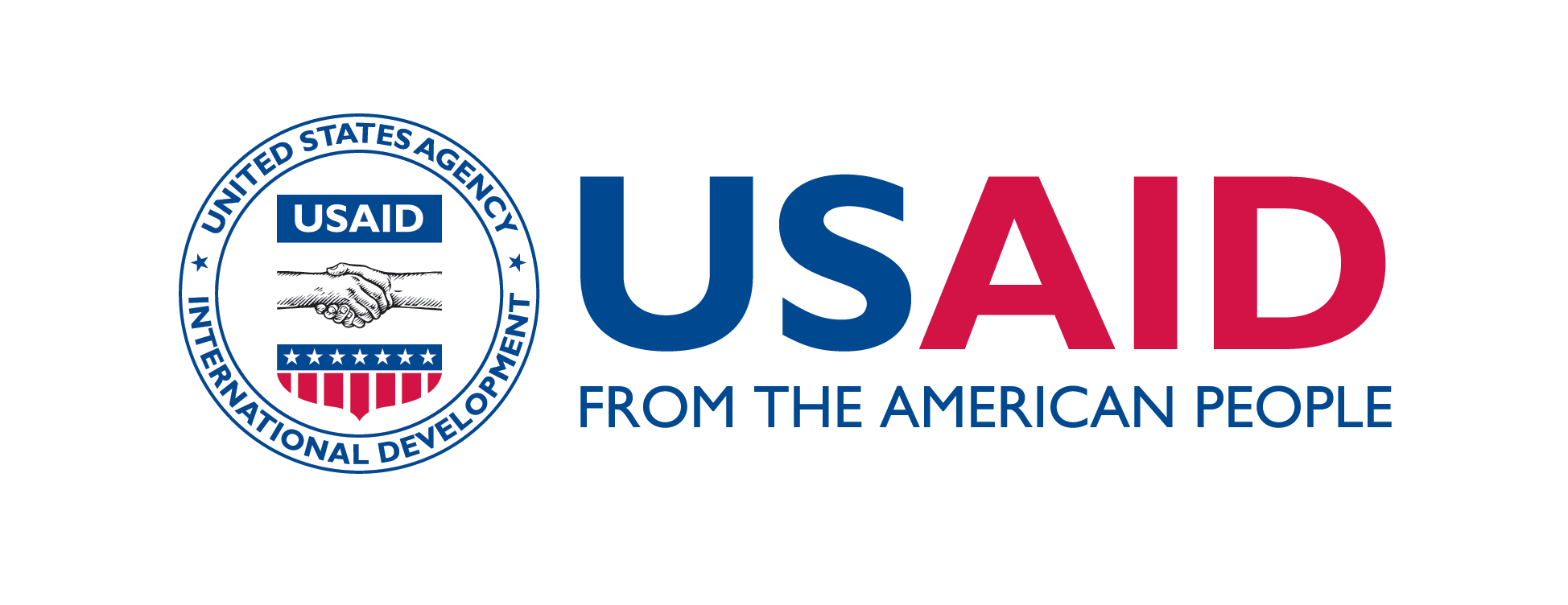 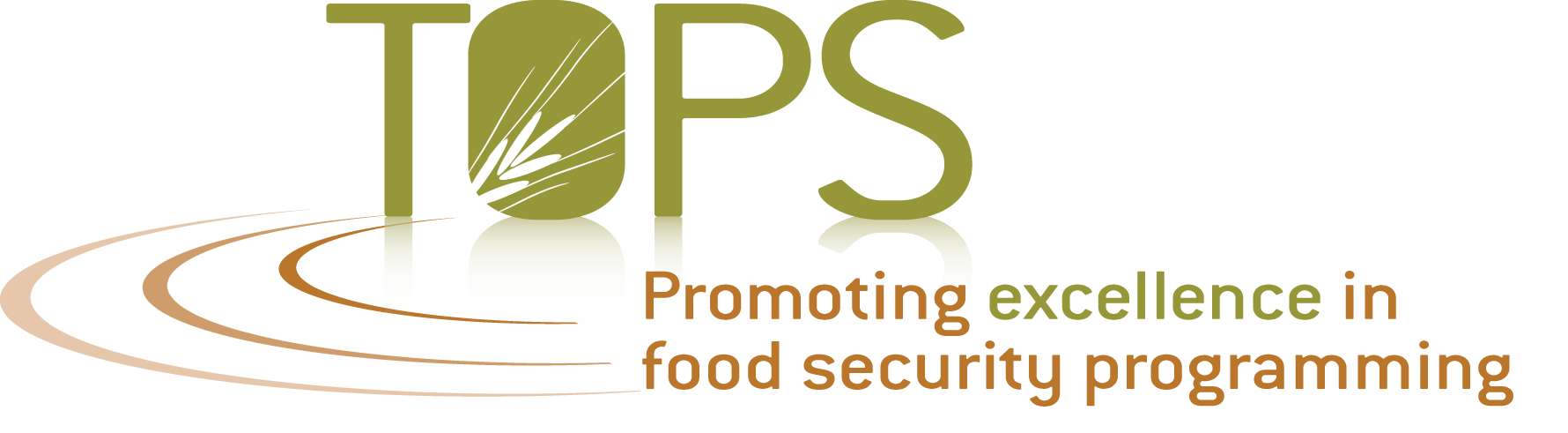 Slide # 3
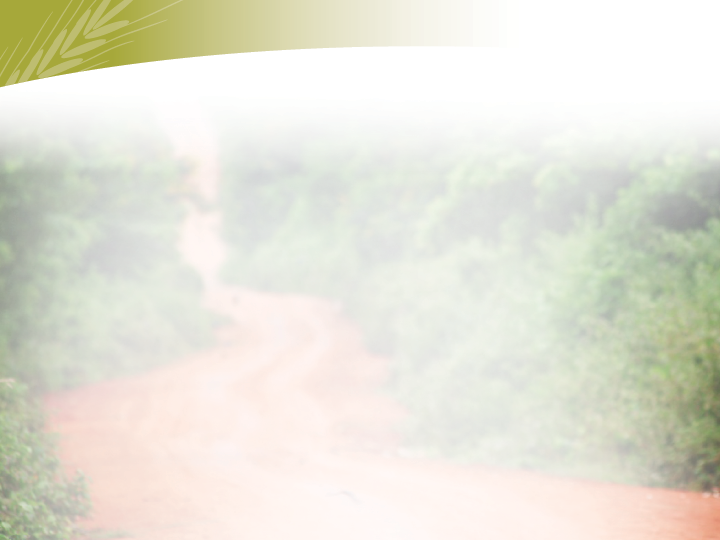 Outputs
What the project delivers
Materials (e.g. seeds) distributed
Beneficiaries (e.g. farmers/ health volunteers) received training
Clients received counseling (e.g. ante-natal and post natal)
People reached
Infrastructures build
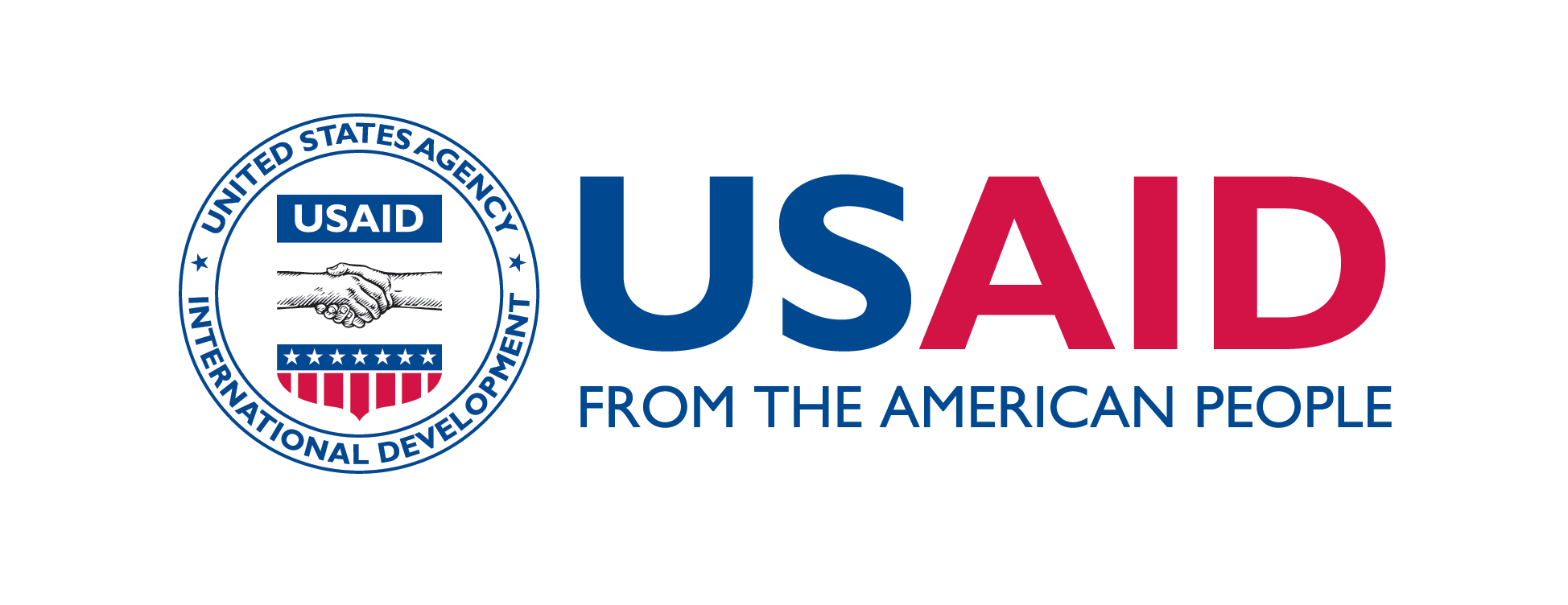 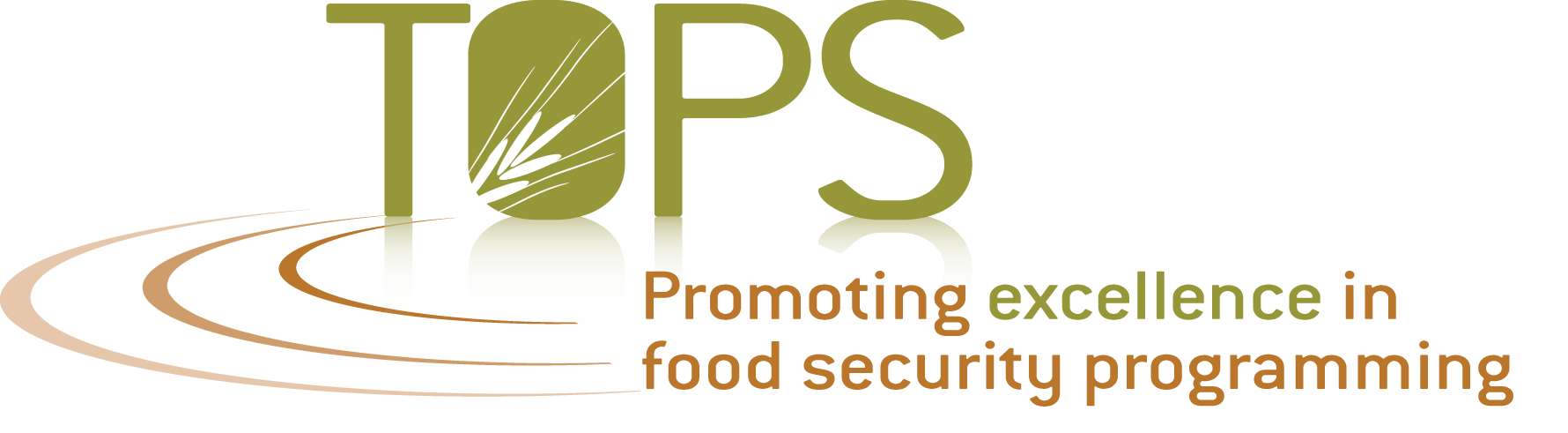 Slide # 4
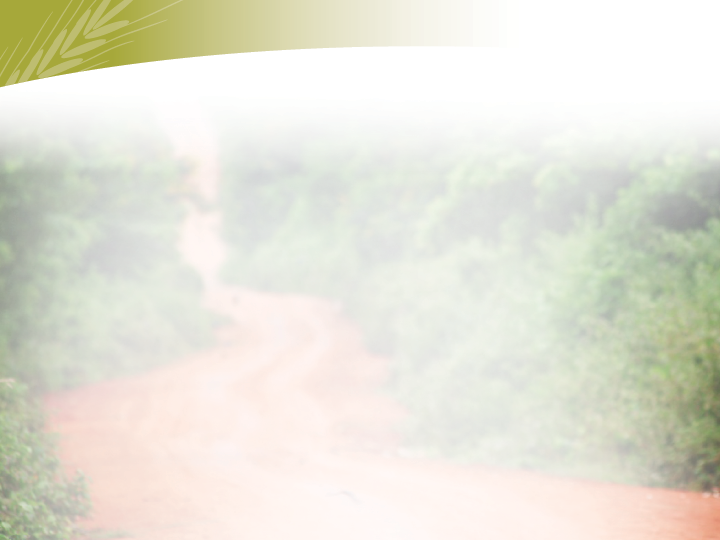 Outcome
The results of the project or changes that occur both immediately or some time after activities are completed
Changes in knowledge, behavior, attitudes and skills 
Farmers used a new farming technique
Mothers exclusively breast fed their new born child
Changes in systems 
Ag extension workers are responsive to farmers needs
Quality of services provided by govt. MCHN staff improved
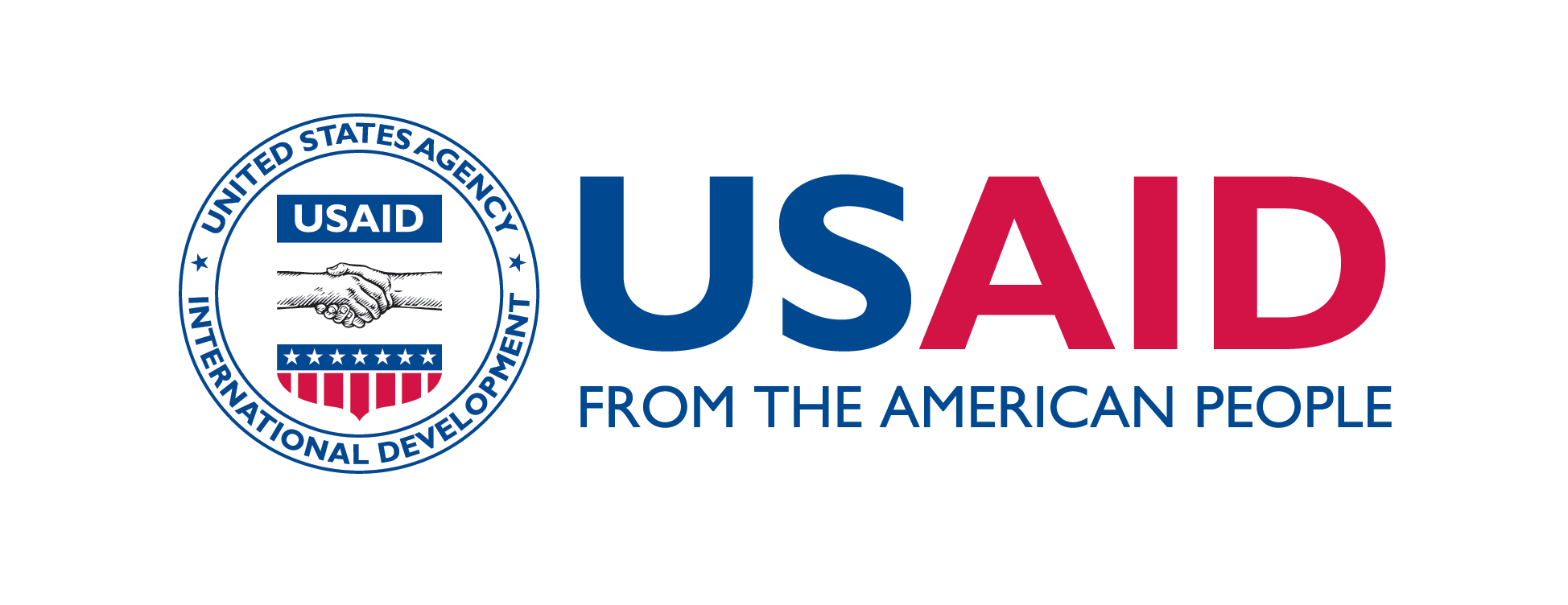 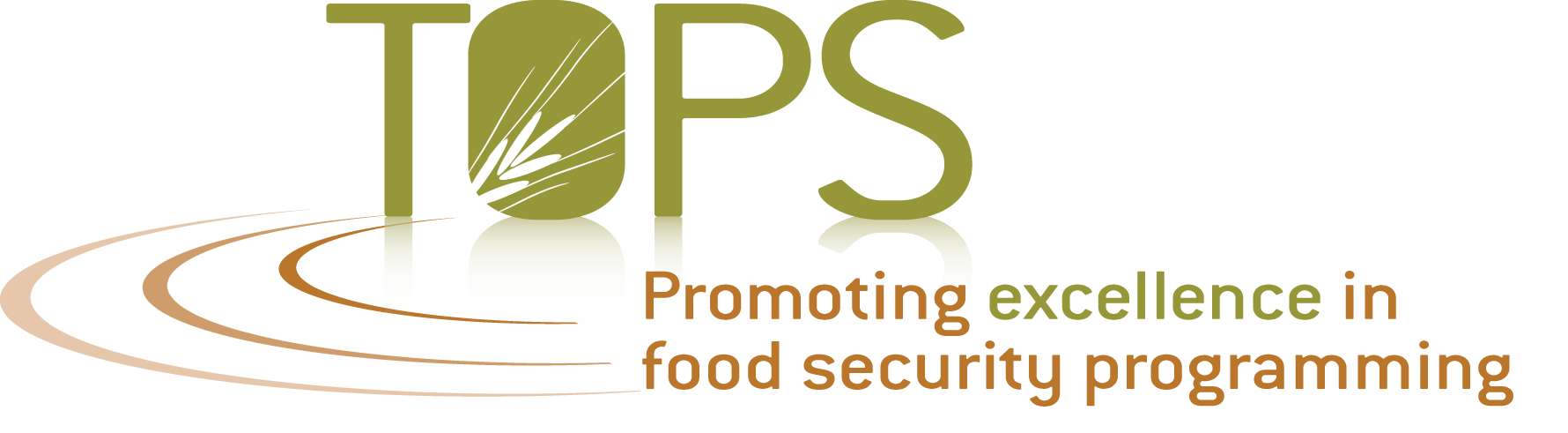 Slide # 5
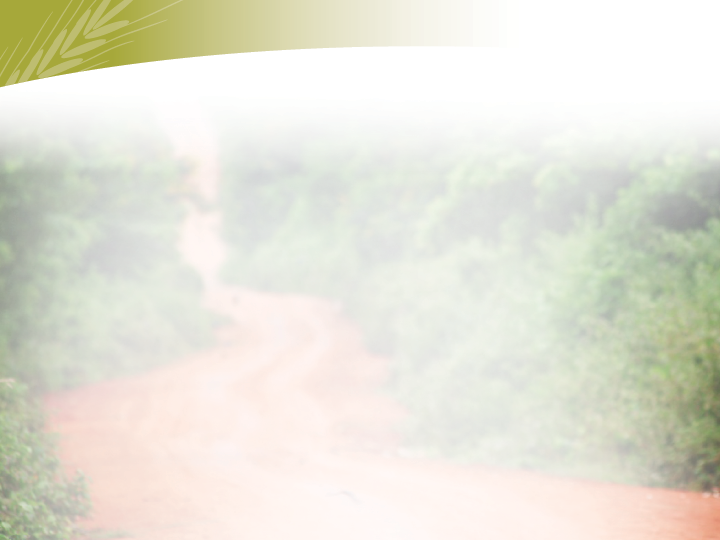 Impact
The wider effect of the project on long-term results
Under nutrition rates decreased
Food insecurity reduced
HIV mortality and morbidity decreased
Household income increased
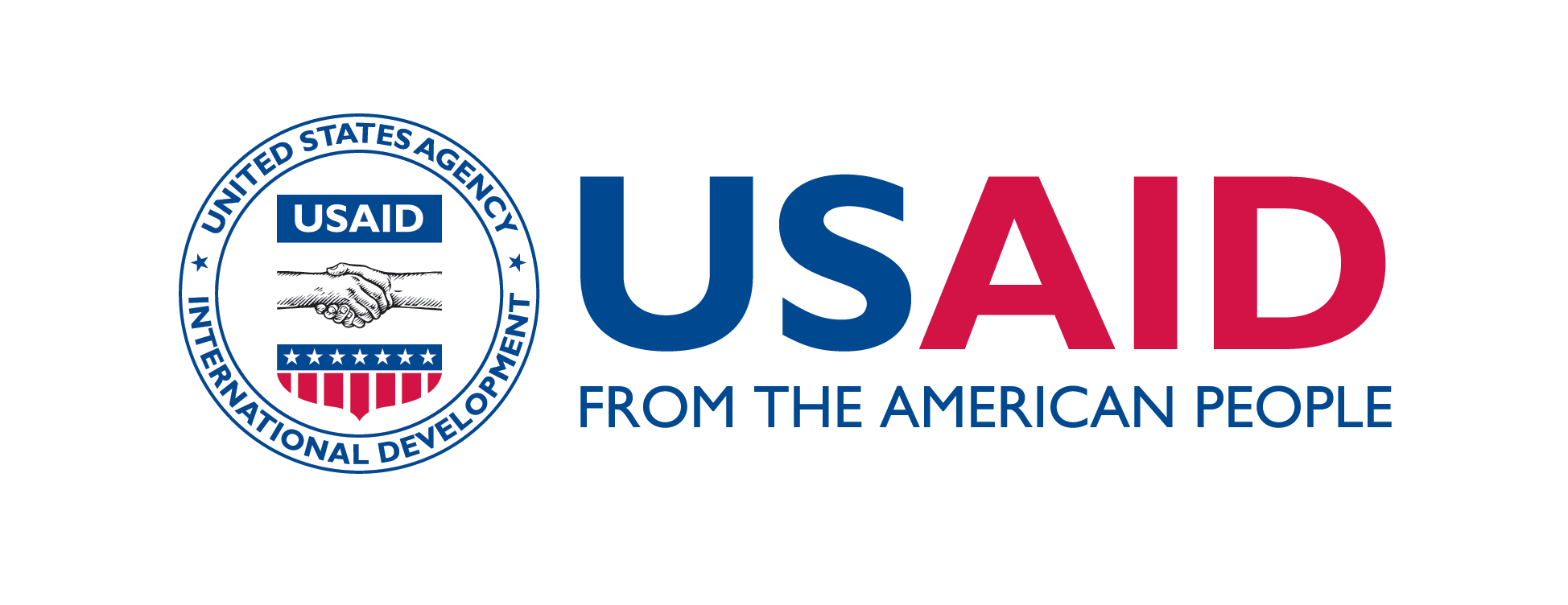 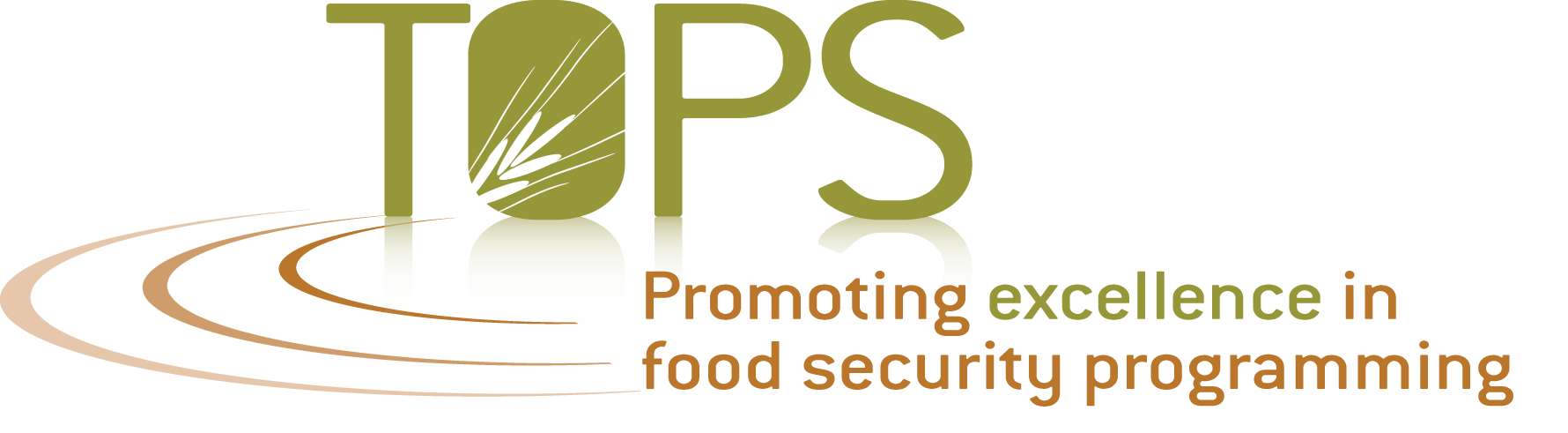 Slide # 6
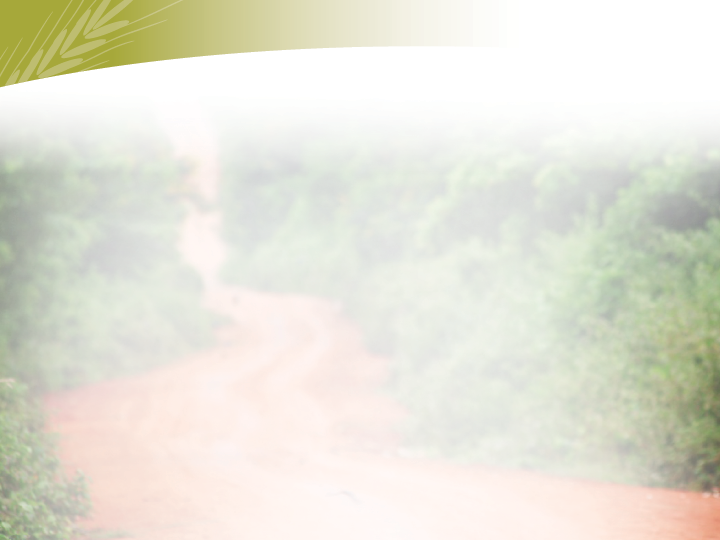 Process Monitoring
Quality of project and program implementation
Health promoters demonstrate adequate technical knowledge on most MCHN topics they were taught about.
Agriculture promoters receive proper tools from the project
The warehouse meets the standards established by regulation 
Model garden established by the project meets quality standards prescribed in the guidelines
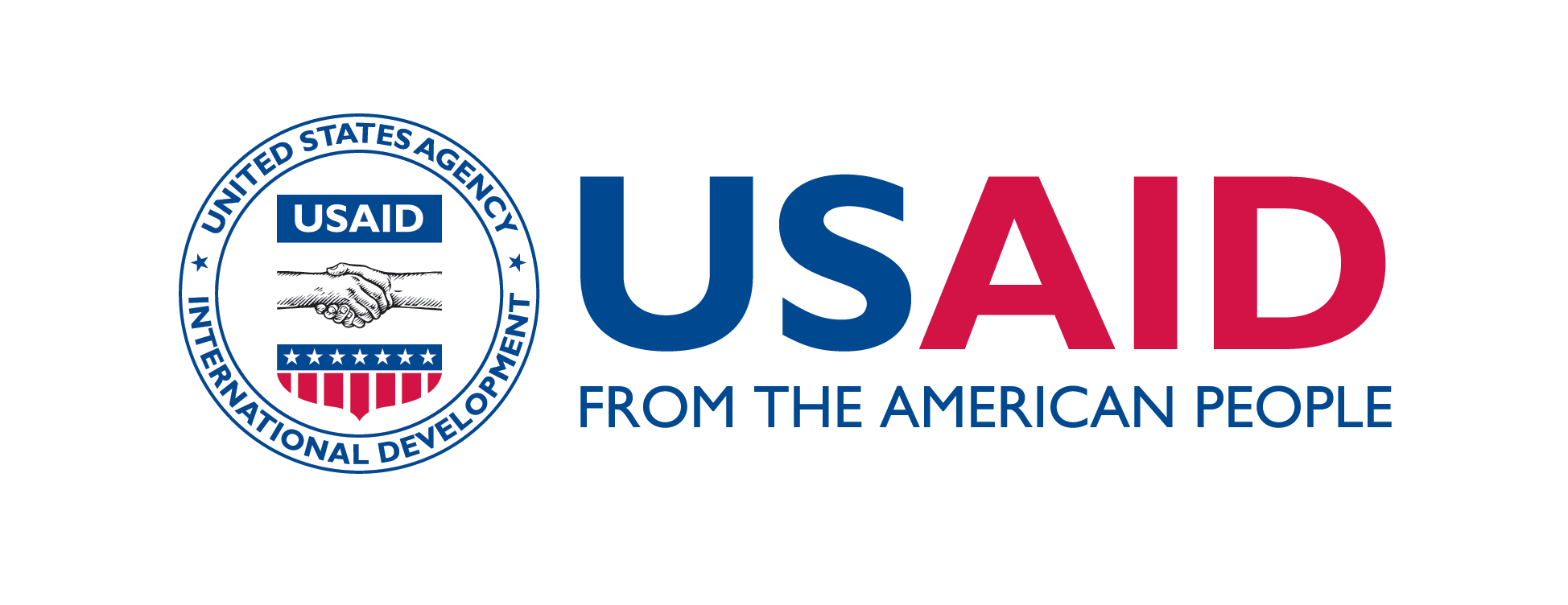 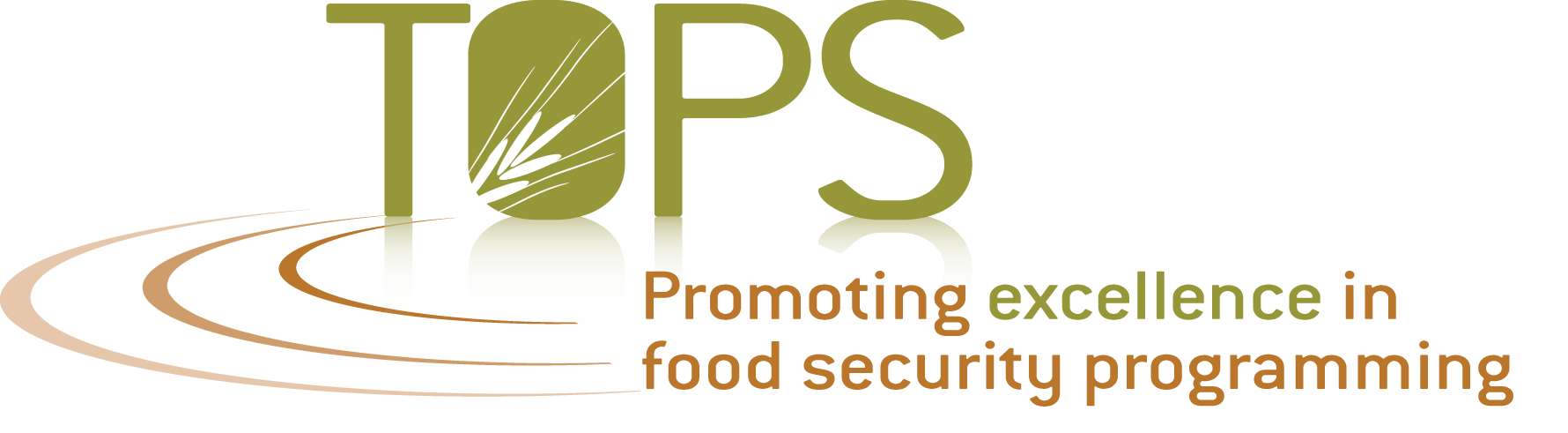 Slide # 7
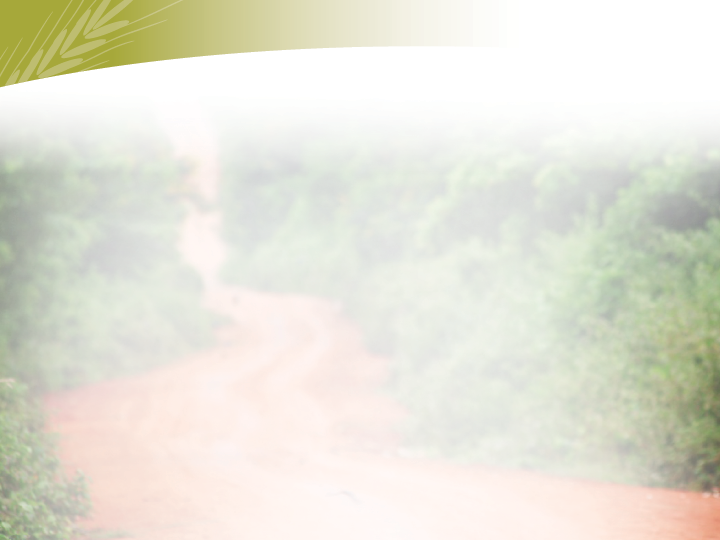 Results Framework
“Logic model which represents the food aid program’s theory of change by laying out the activities and outputs that will lead to short, medium and long term outcomes and objectives.” 1
1FFP Information bulletin (22 July 2009) Monitoring and Evaluation Responsibilities of Food for Peace Multi-Year Assistance Programs Awardees.
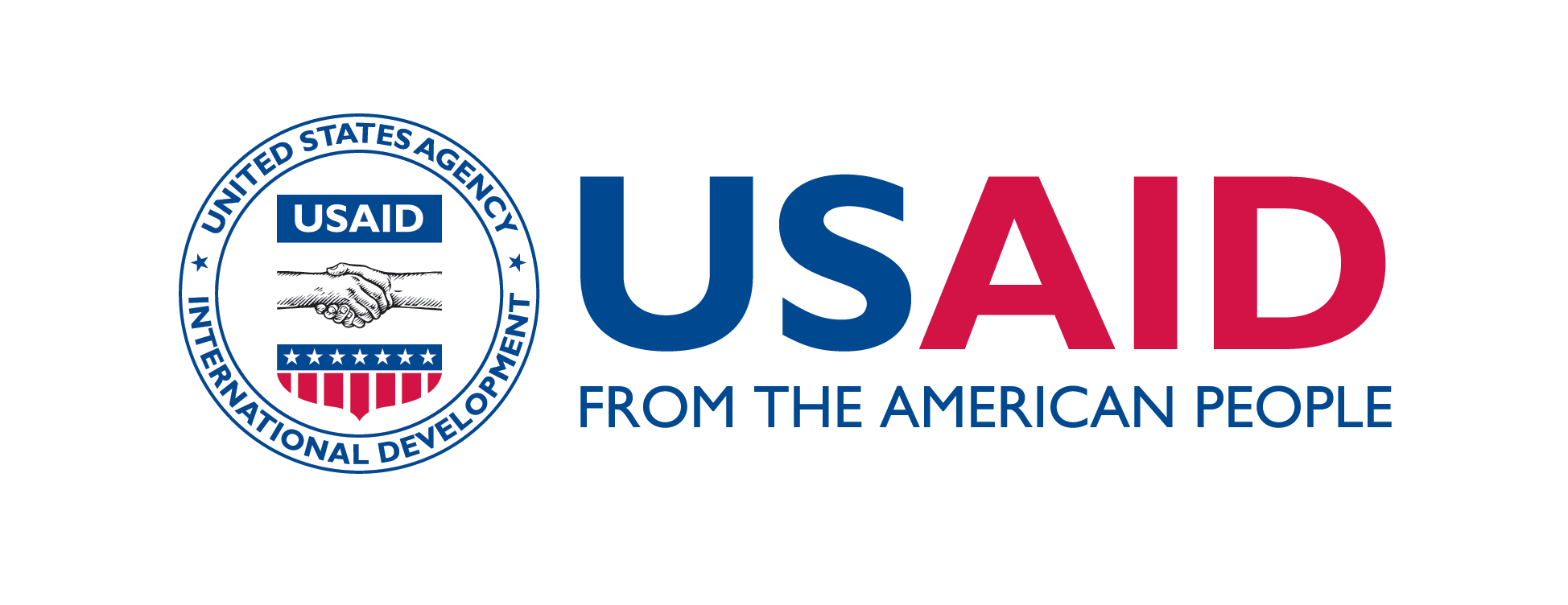 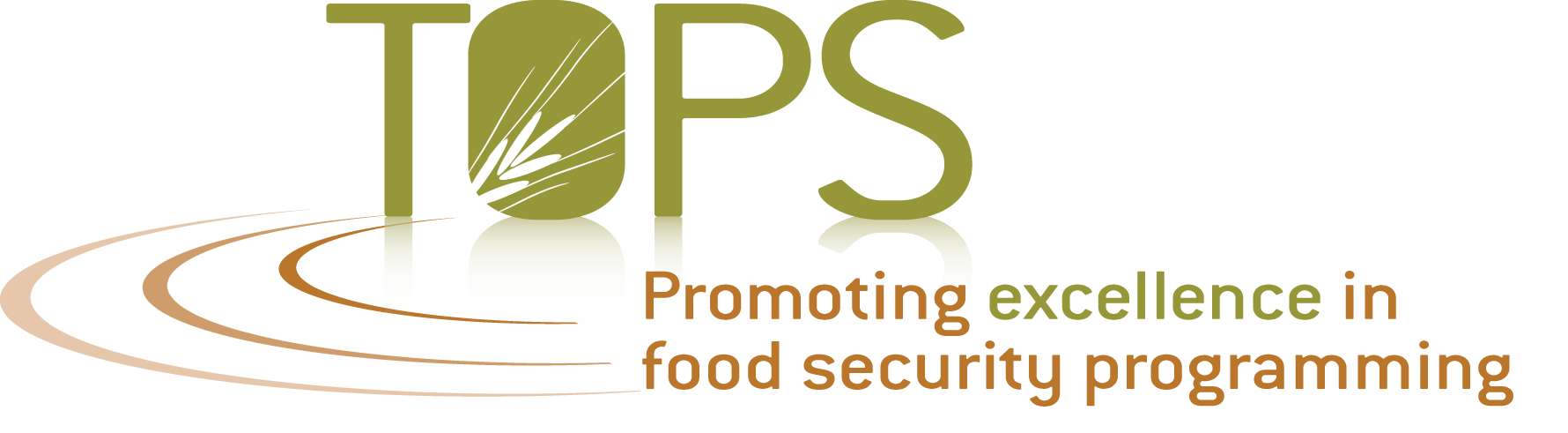 Slide # 8
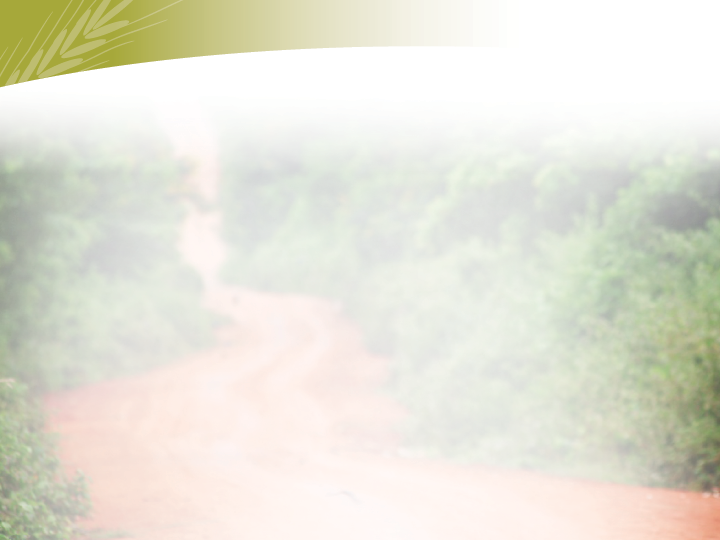 Performance Monitoring Plan
“..a tool USAID operating units use to
plan and manage the collection of performance data. Sometimes the plan also includes plans for data analysis, reporting, and use.”1
1Performance Monitoring and Evaluation TIPS, Number 7, 1996.
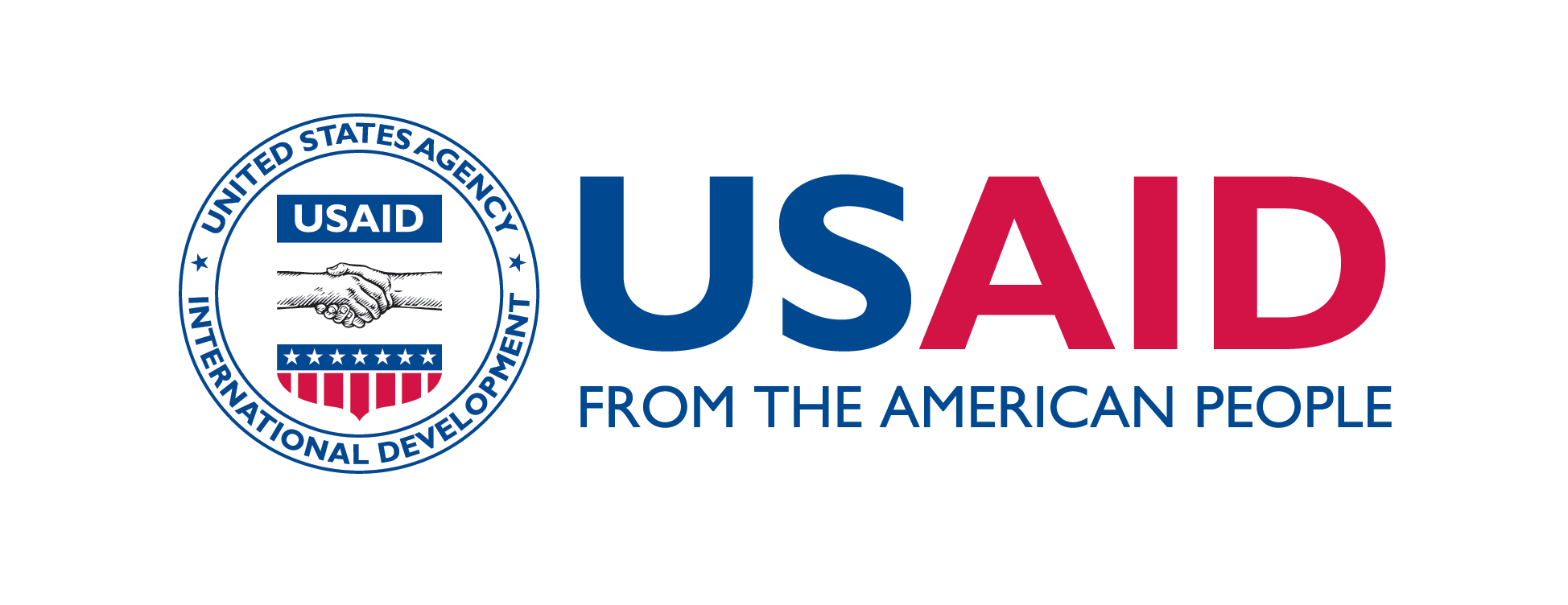 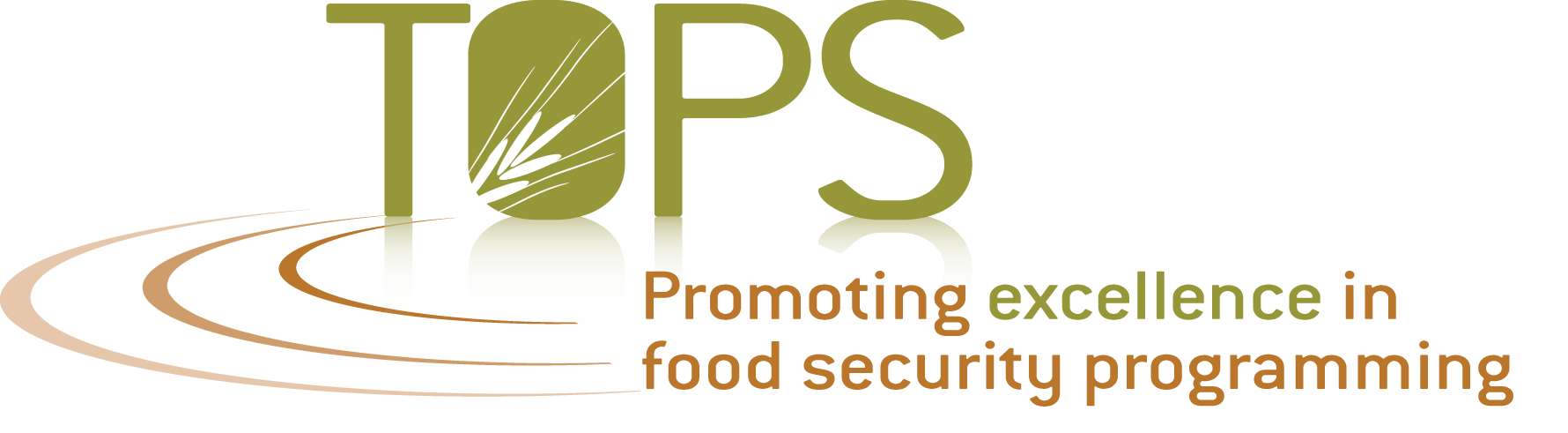 Slide # 9
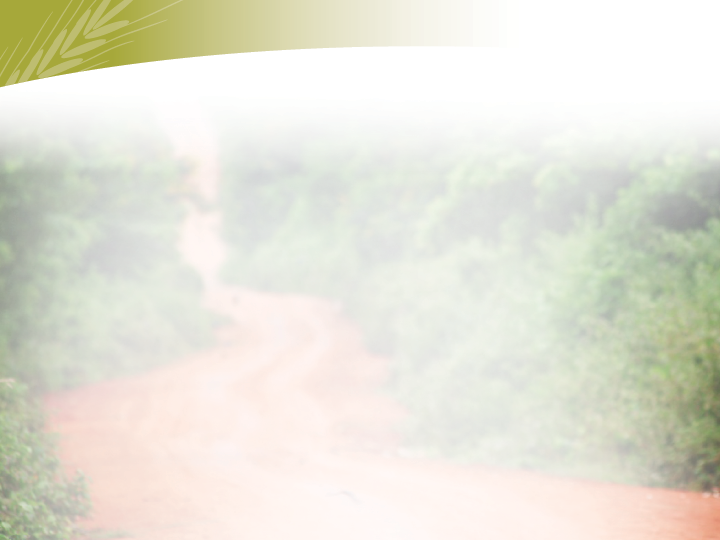 Indicator Performance Tracking Table
Comprehensive list of project indicators “which includes performance indicators (at the impact, outcome and output levels) linked to the food aid program proposal’s objectives, and baseline and target values for each indicator (estimated).”
1FFP Information bulletin (22 July 2009).
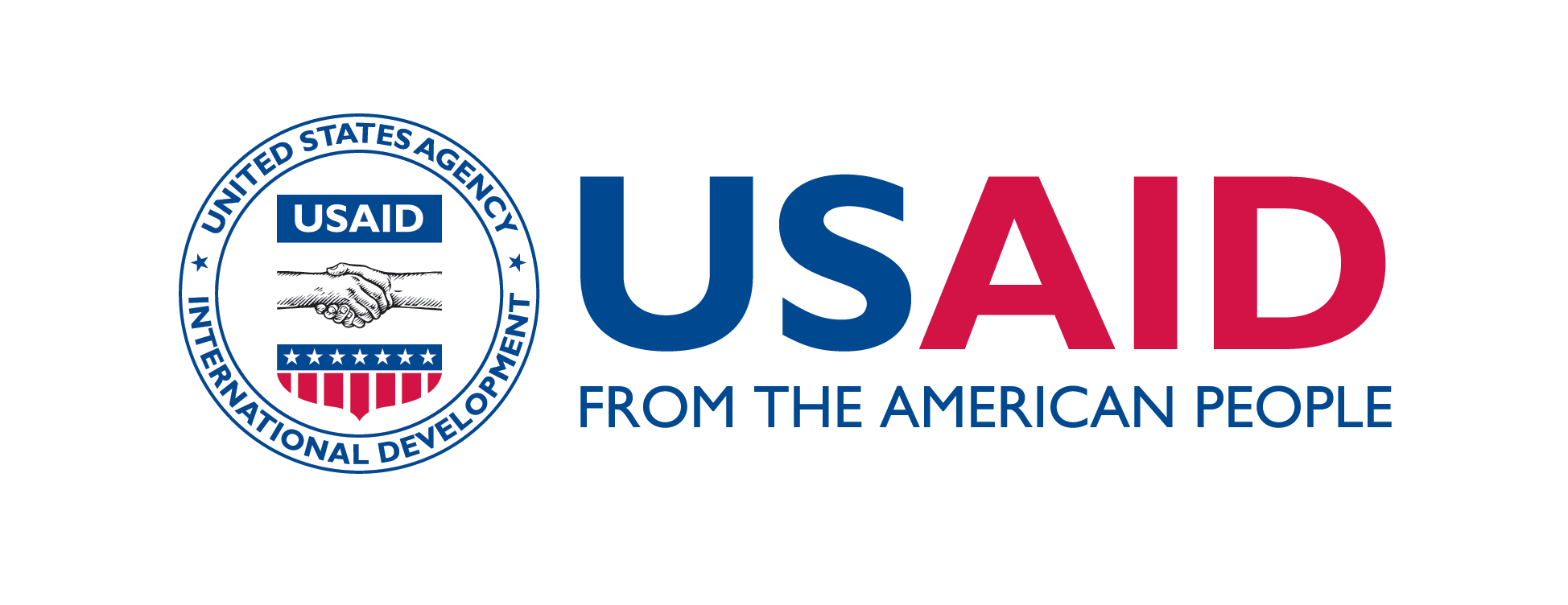 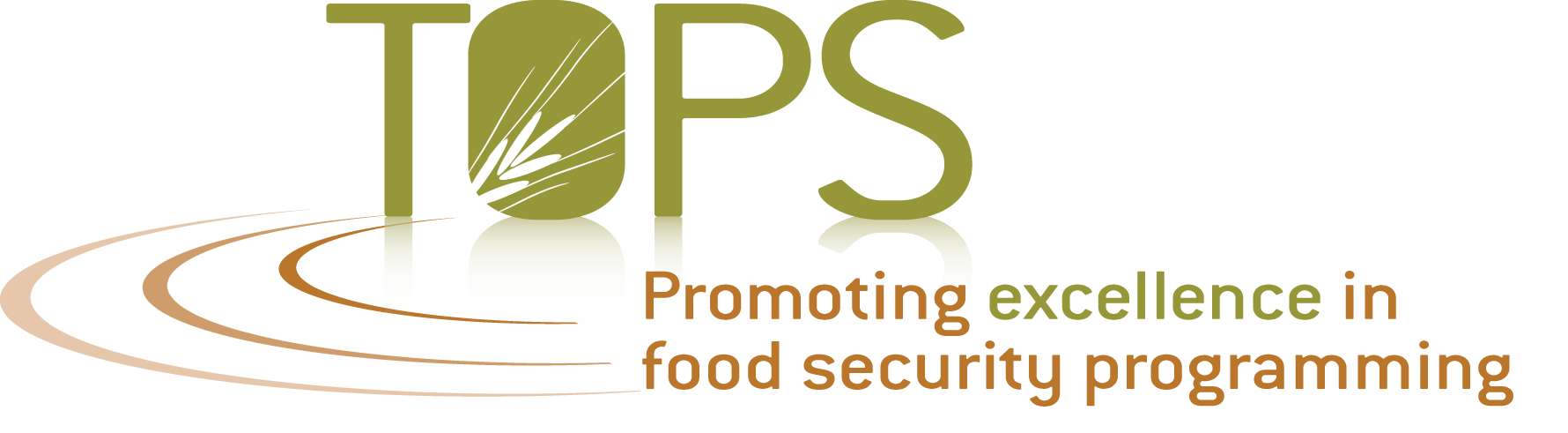 Slide # 10
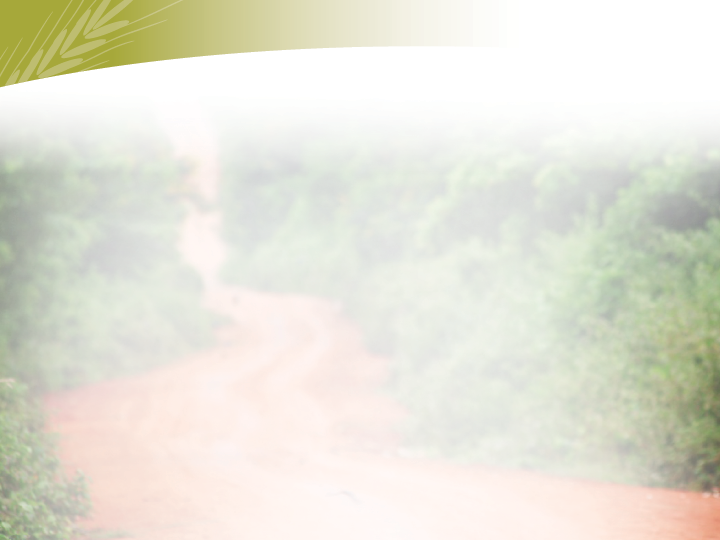 Stages of Project Results
Input
Process
Output
Outcome
Impact
Beneficiaries trained

Participated in counseling sessions

Demonstration plots established

Manuals developed
Improved practices

Enhanced knowledge

Improved systems
Training

Counseling sessions

Demons-trations

Guidelines and manuals
Reduced under-nutrition

Reduced food insecurity
Commodity resources

Financial resources

Staff

Equipments
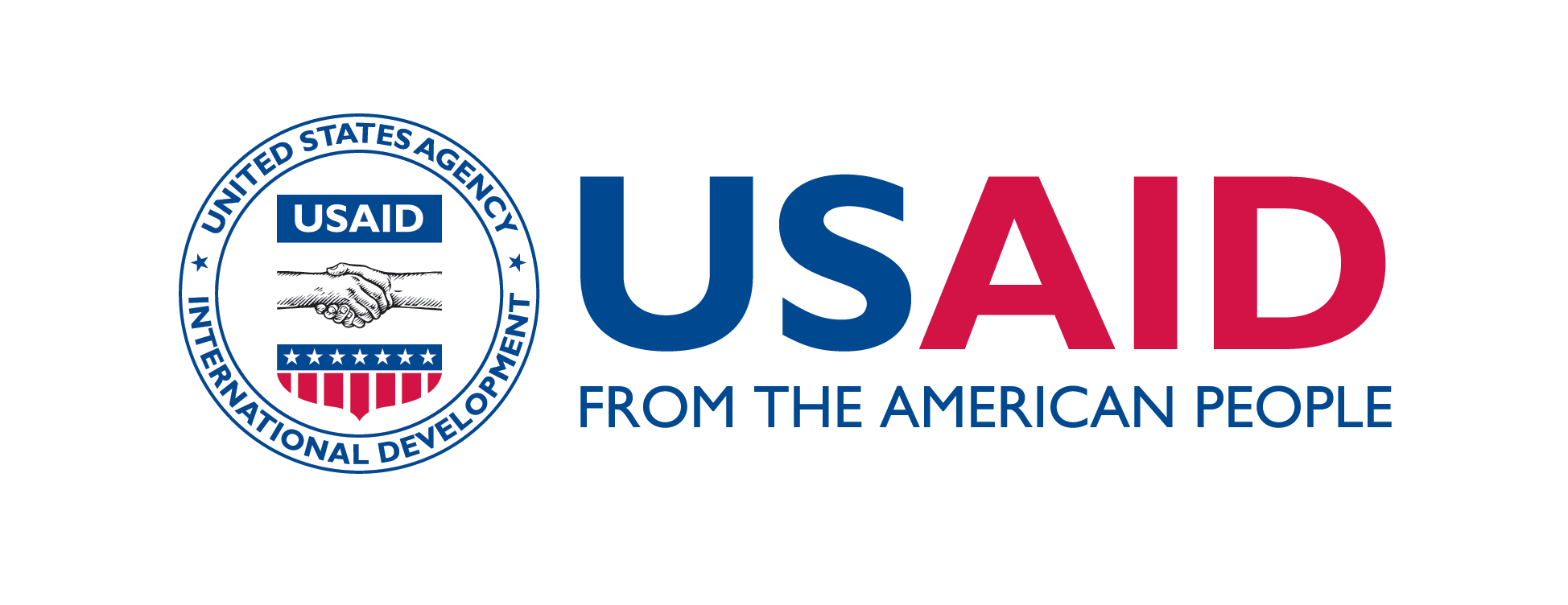 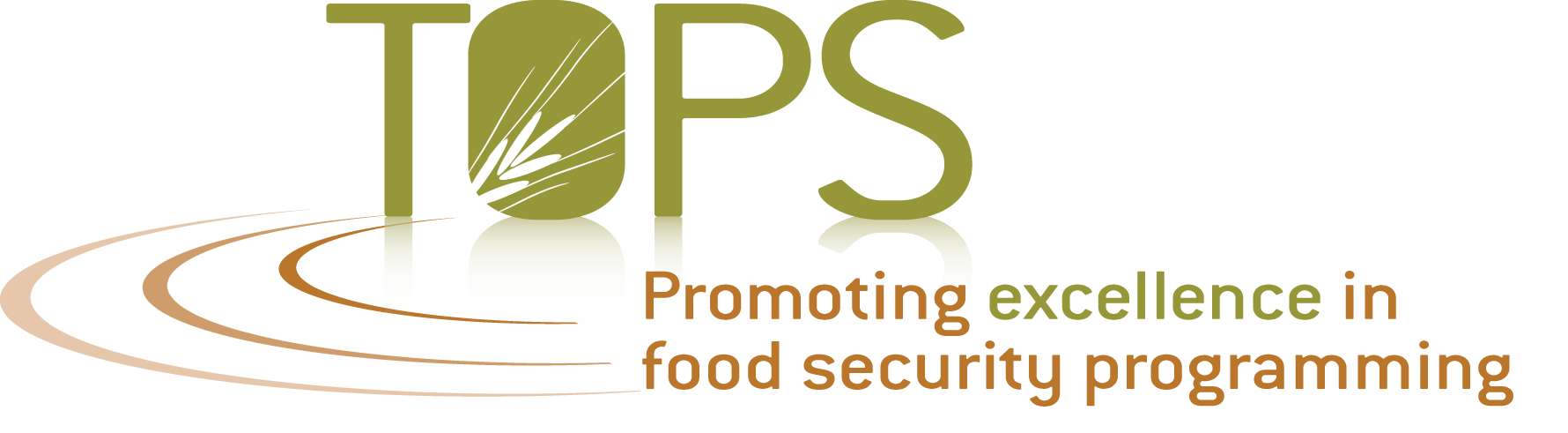 Slide # 11
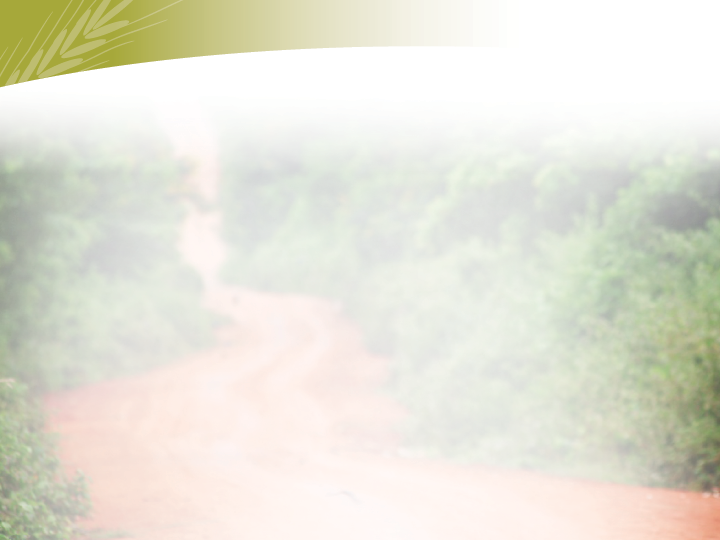 Results continuum and M&E events
Monitoring
Evaluation
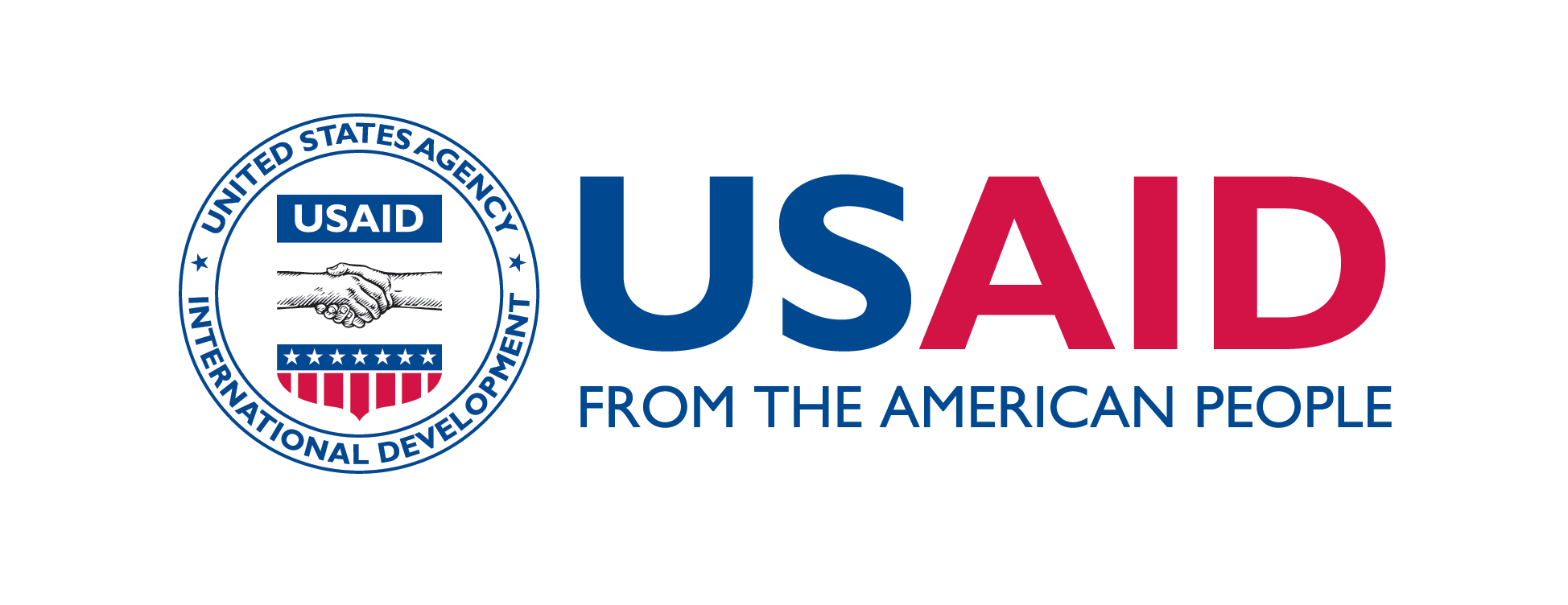 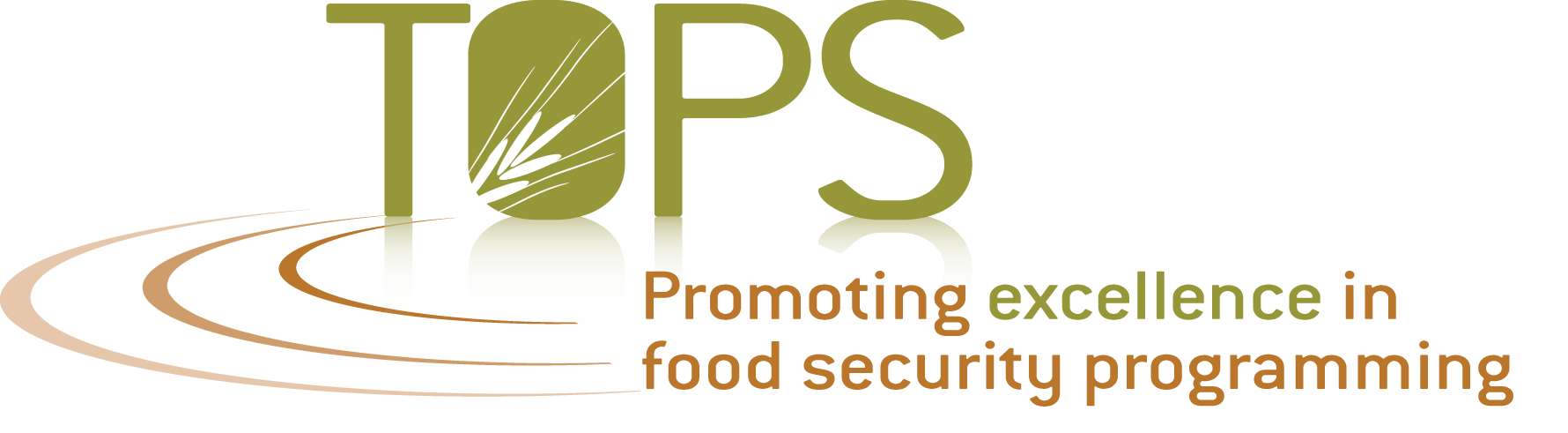 Slide # 12
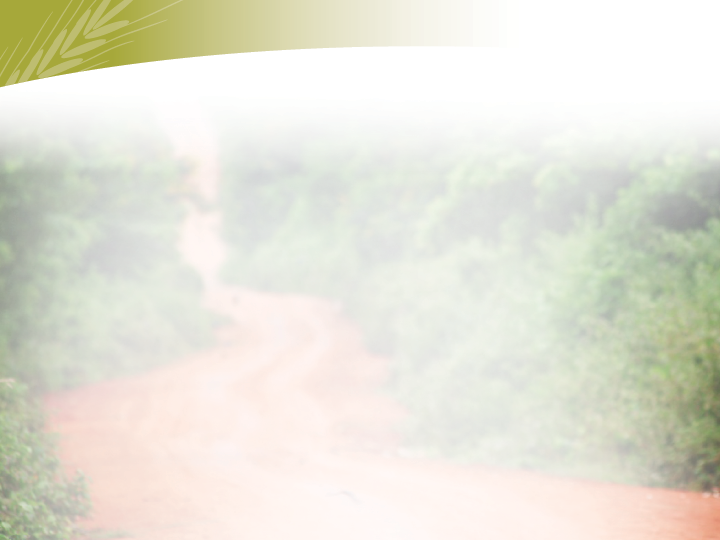 What are the Results?
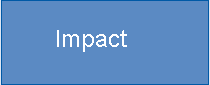 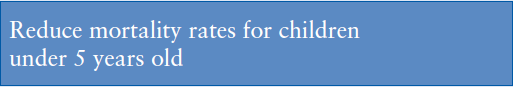 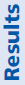 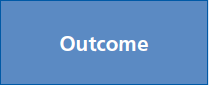 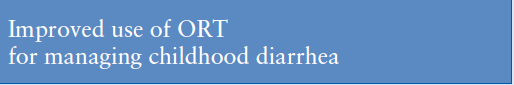 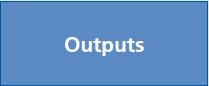 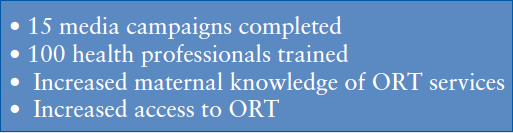 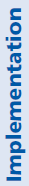 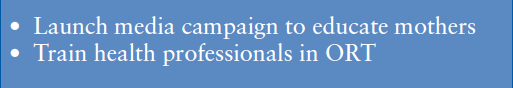 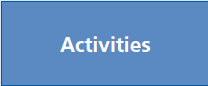 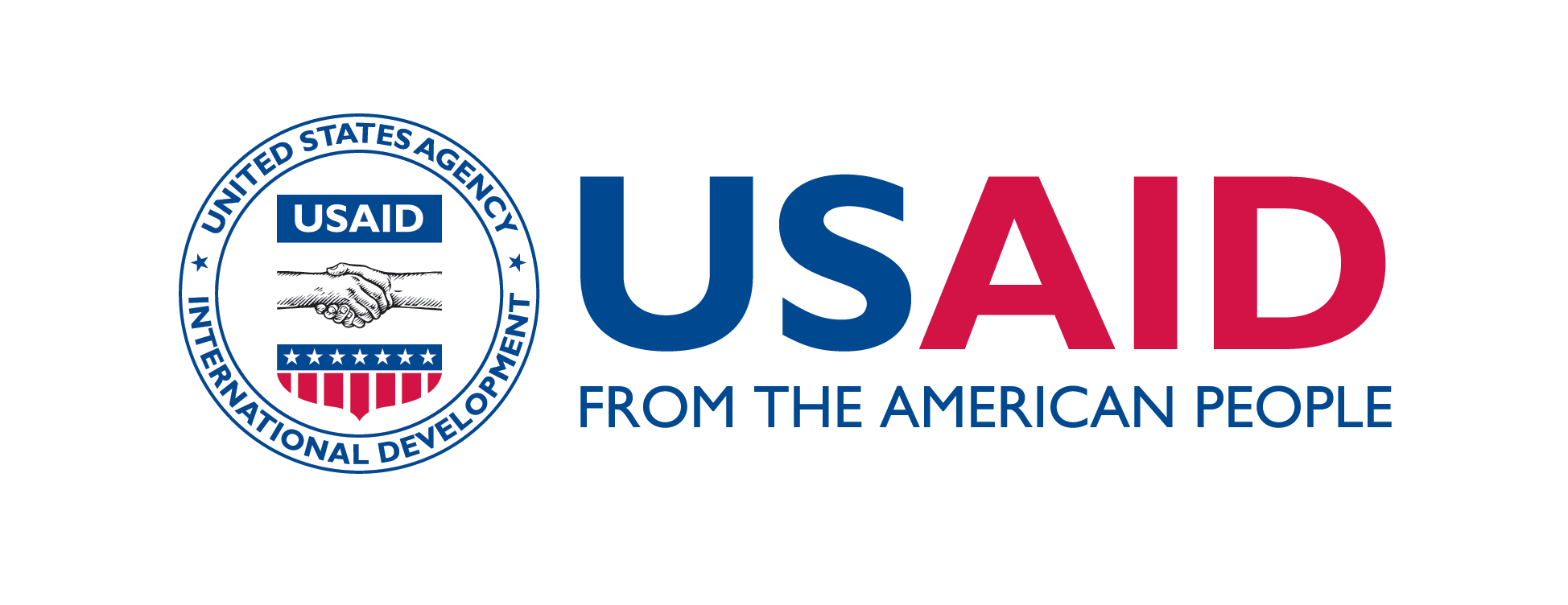 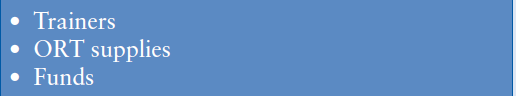 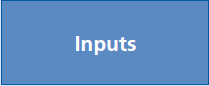 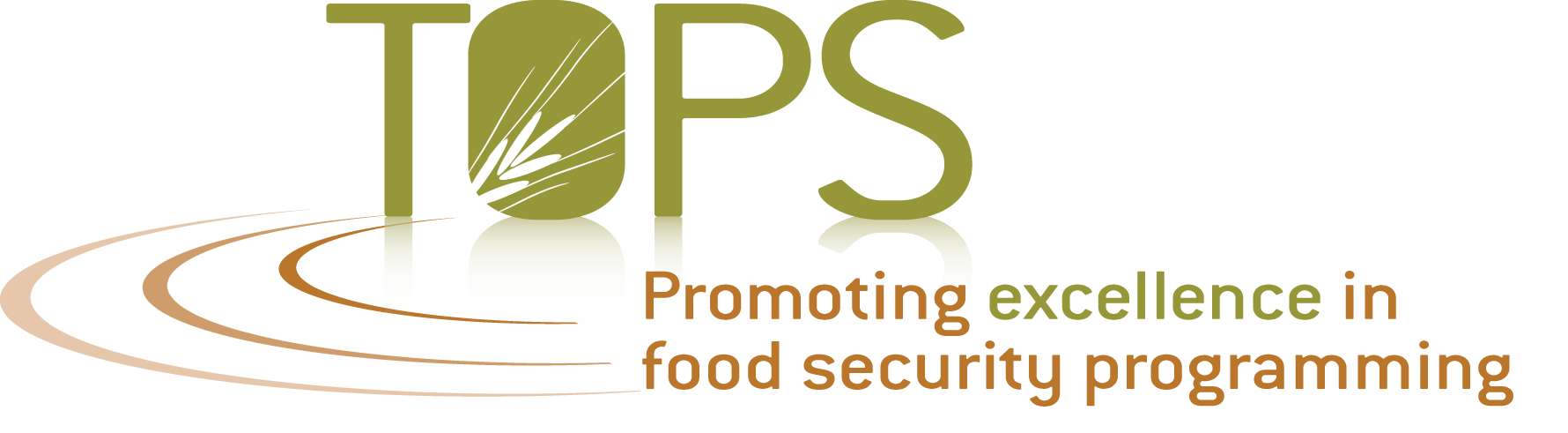 Slide # 13
[Speaker Notes: Webster: Effect or consequence (the disease resulted in death)]
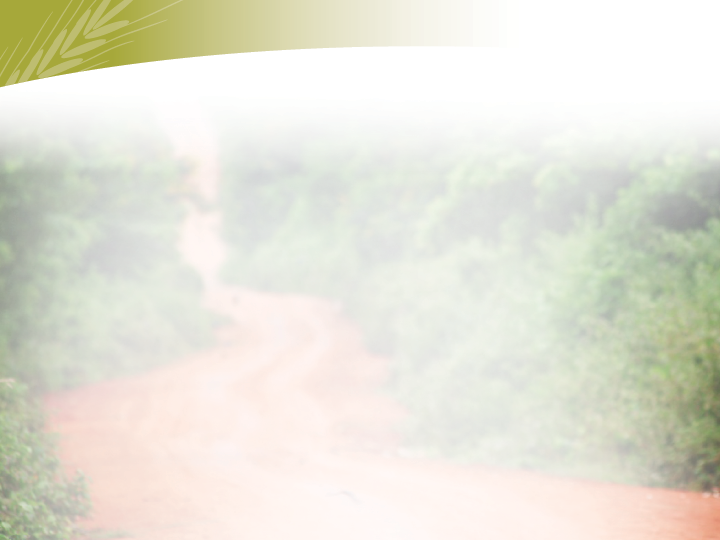 “M” in M&E
Monitoring is a continuous function that uses the systematic collection of data on specified indicators to provide management and the main stakeholders of an ongoing development intervention with indications of the extent of progress in project implementation and progress in the use of allocated funds

Results-based Monitoring also collects and analyzes information to compare how well a project, a program or policy is being implemented against expected results.
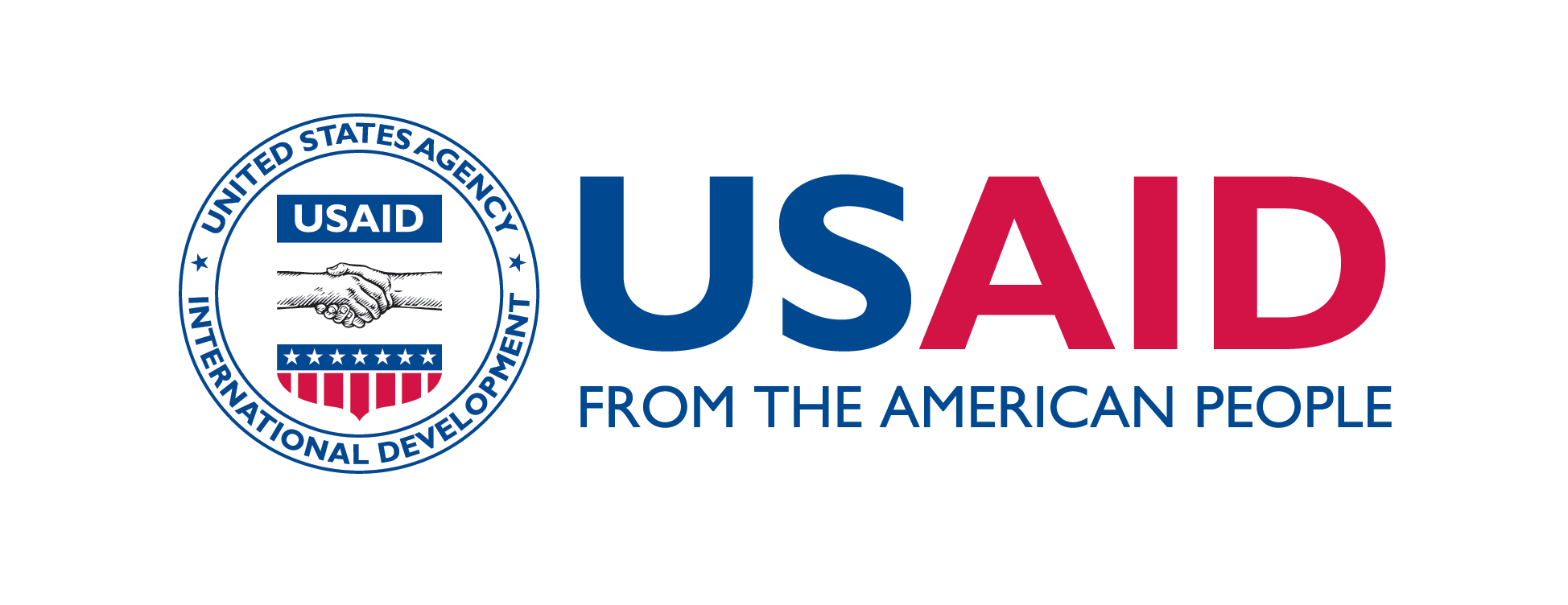 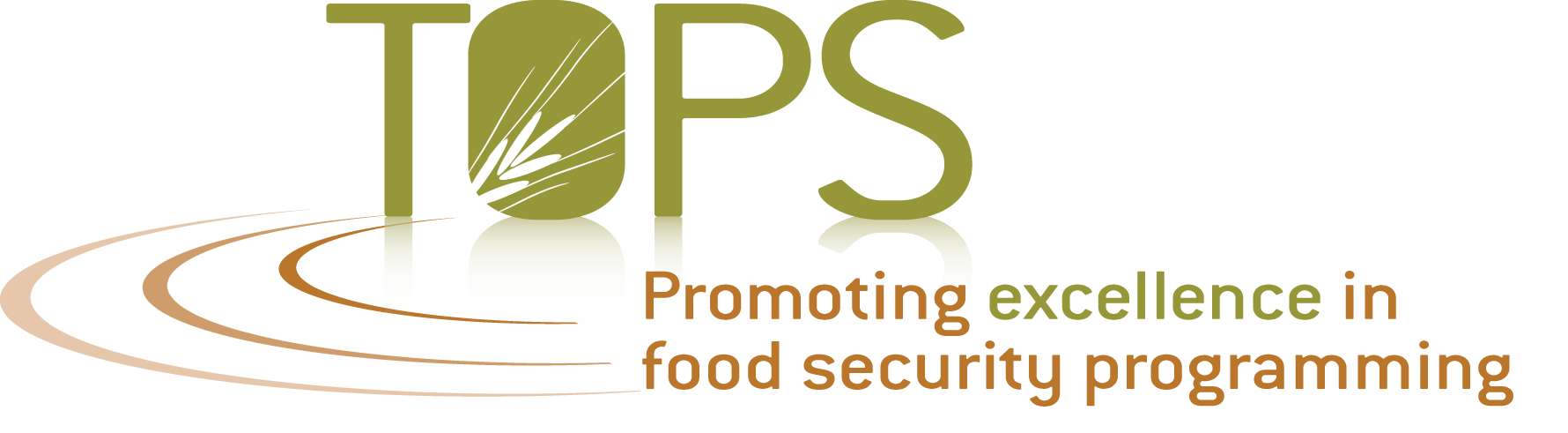 Slide # 14
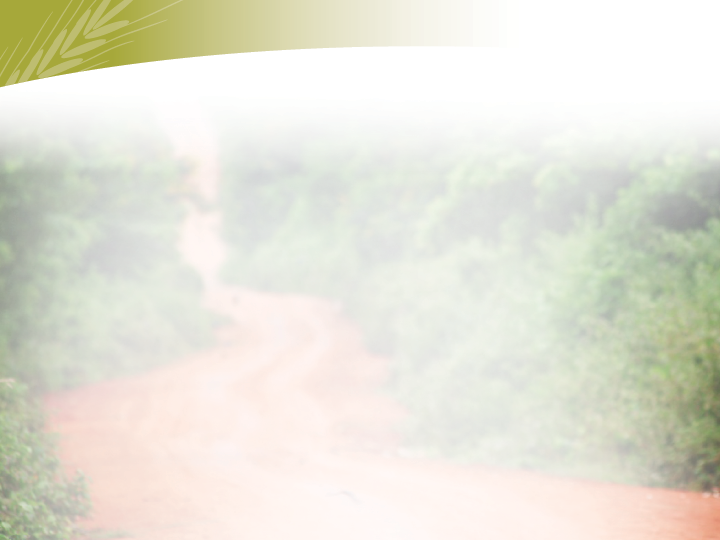 Key differences
Performance monitoring tracks “performance indicators” to see whether desired results are occurring and whether implementation is on track1 

Performance monitoring shifts its focus from “how well the activities of the project are being implemented” to answering “whether the goals and purposes of the project are being achieved”; and 

How can it be evidenced?”
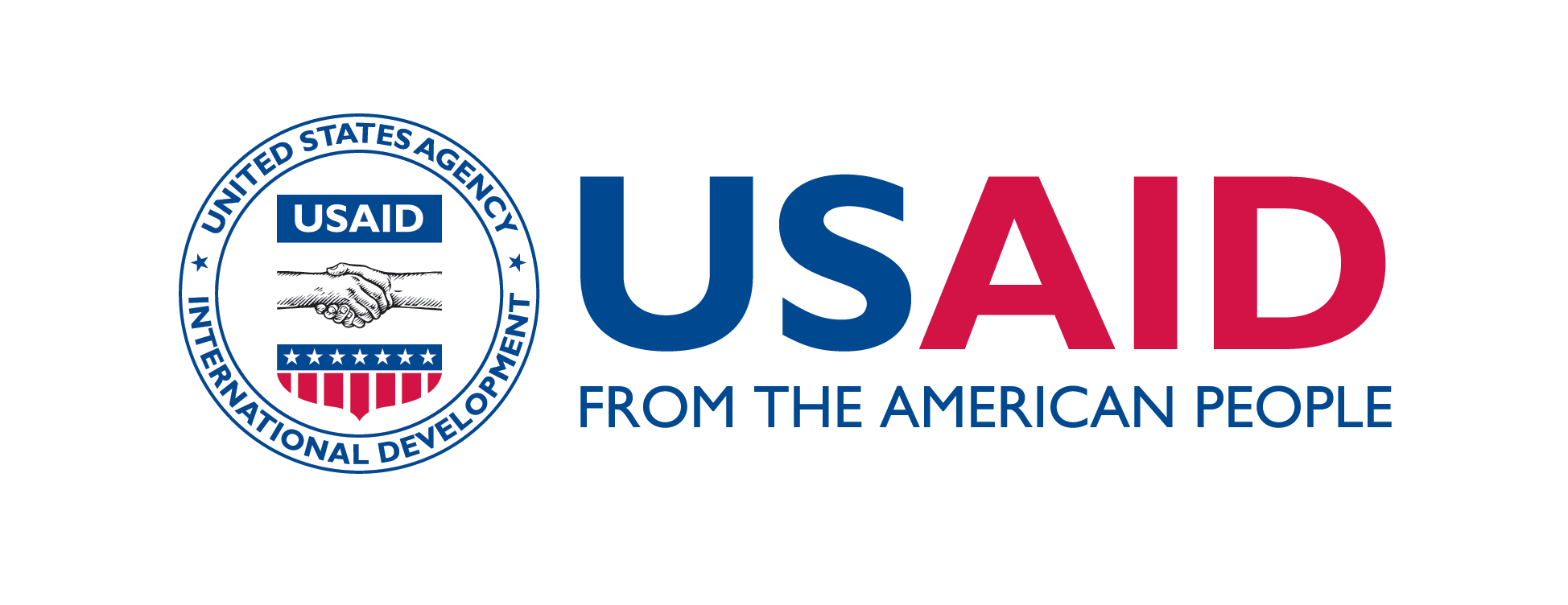 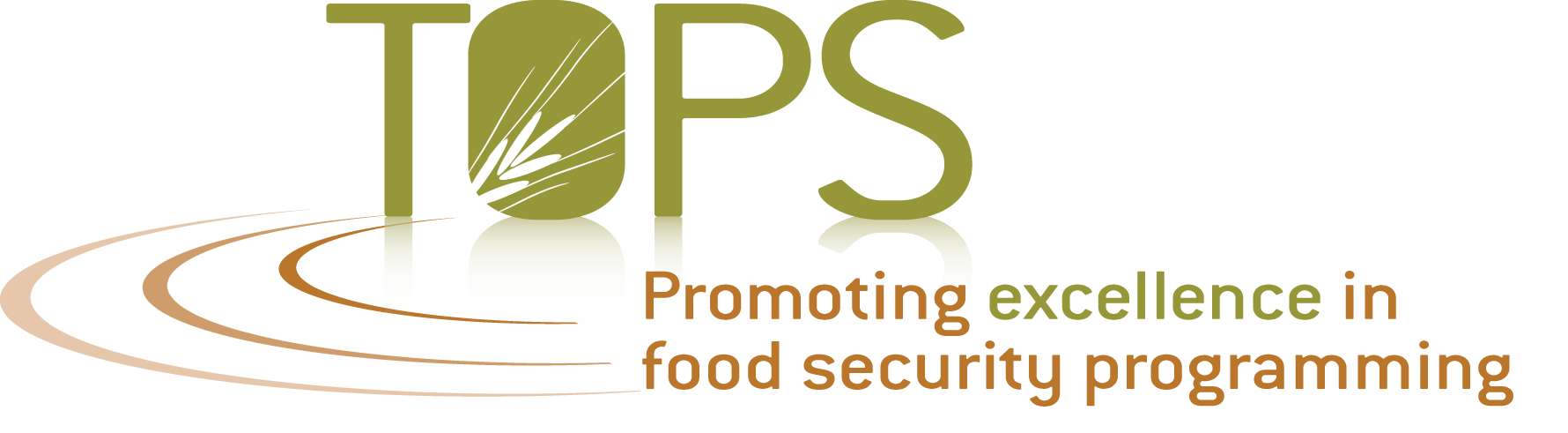 Slide # 14
1USAID Evaluation Policy, 2011
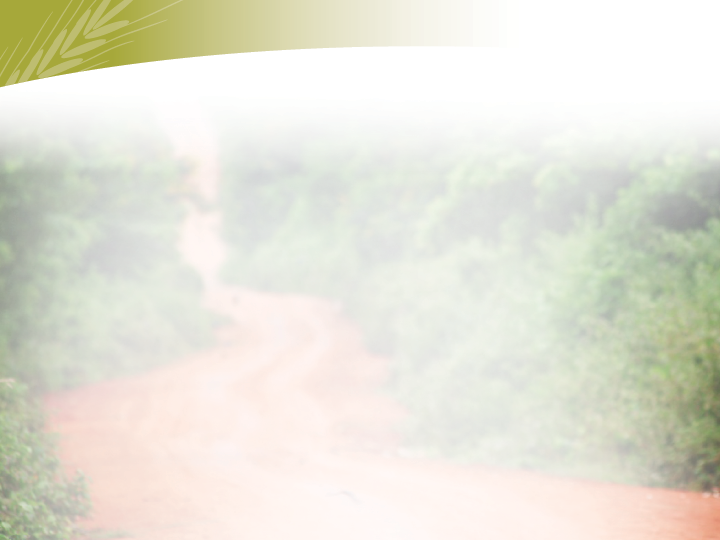 “E” in M&E
Evaluation is the systematic collection and analysis of information about the characteristics and outcomes of programs and projects as a basis for judgments, to improve effectiveness, and/or inform decisions about current and future programming.

Often involves measuring changes in knowledge, attitudes, behaviors, skills, community norms, utilization of services, & status at population level
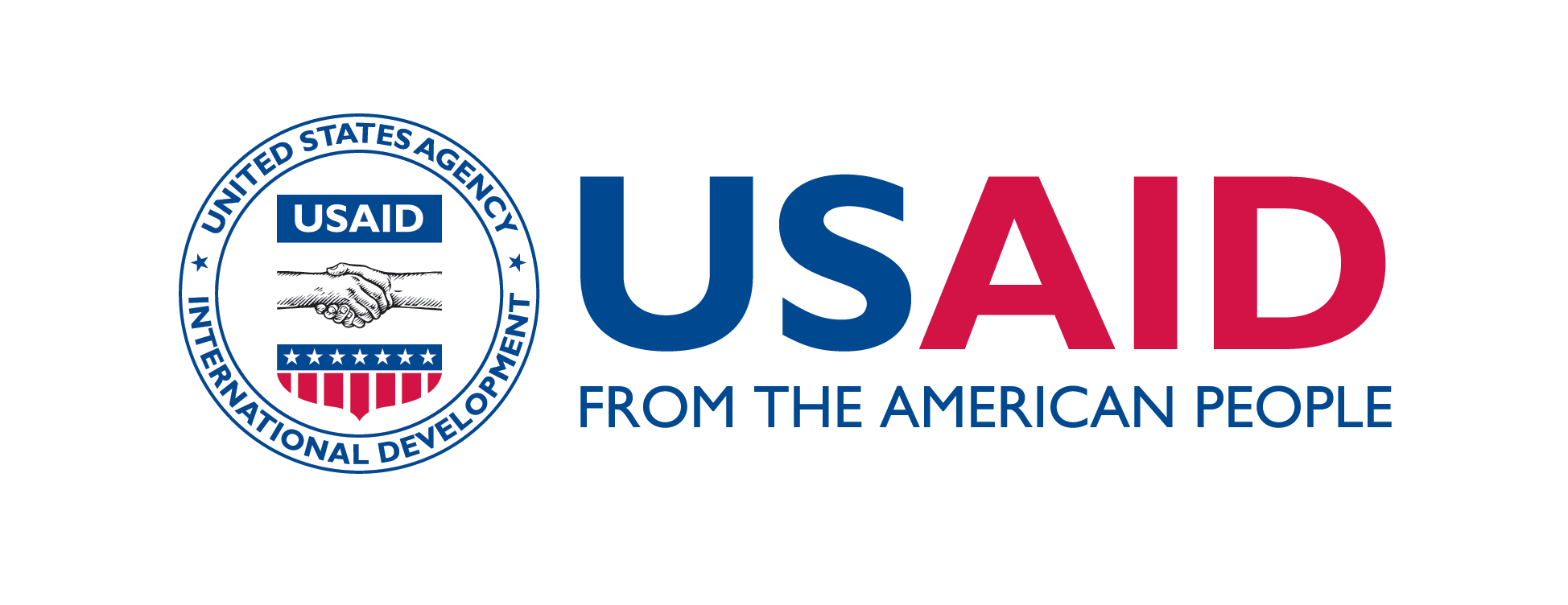 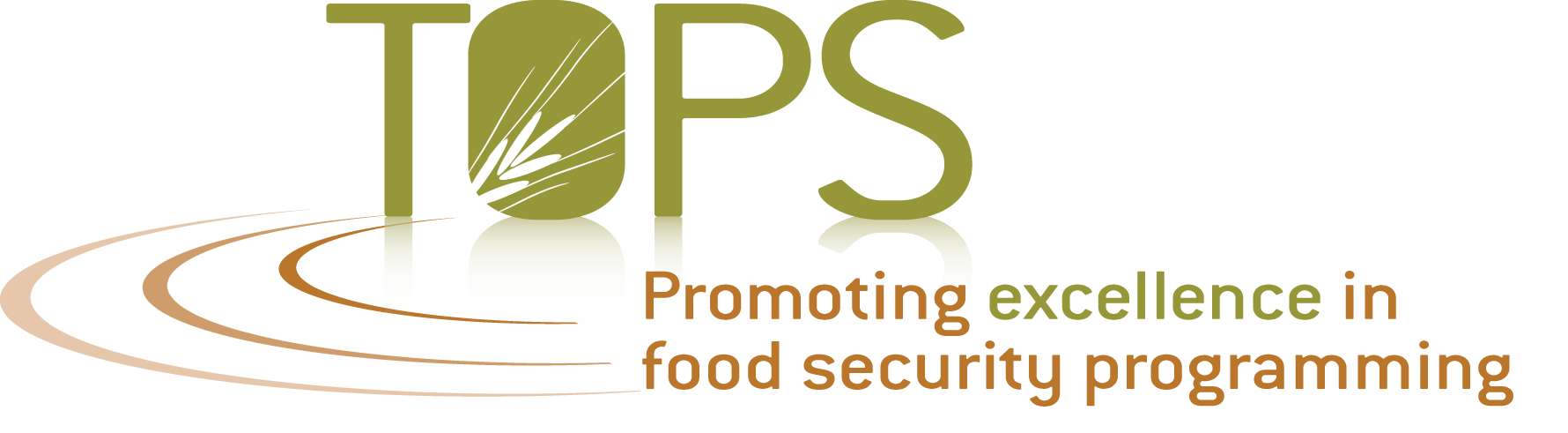 Slide # 15
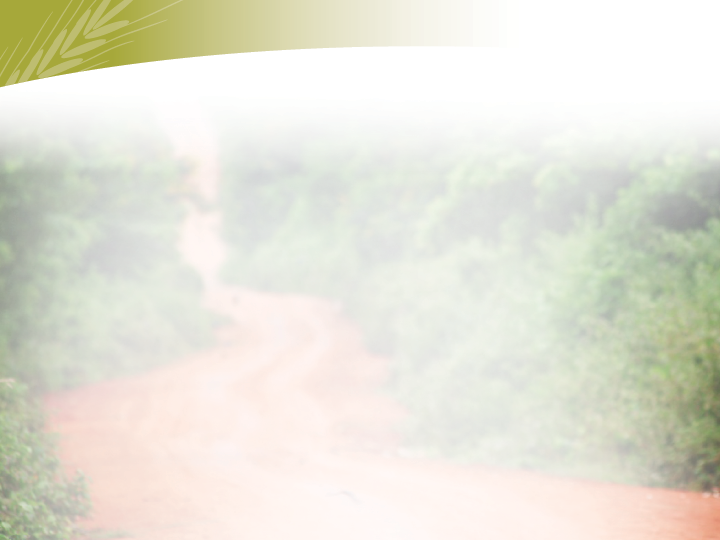 Evaluations
Typically evaluations are conducted three times in a MYAP life.
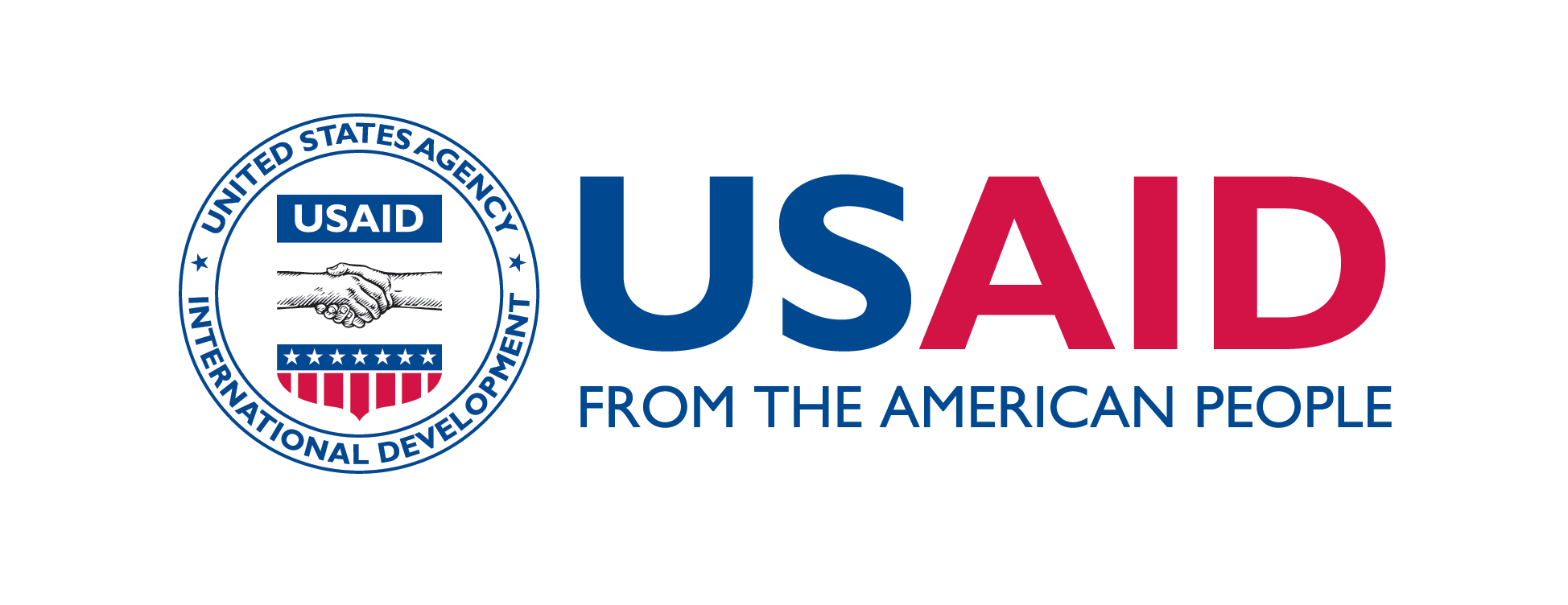 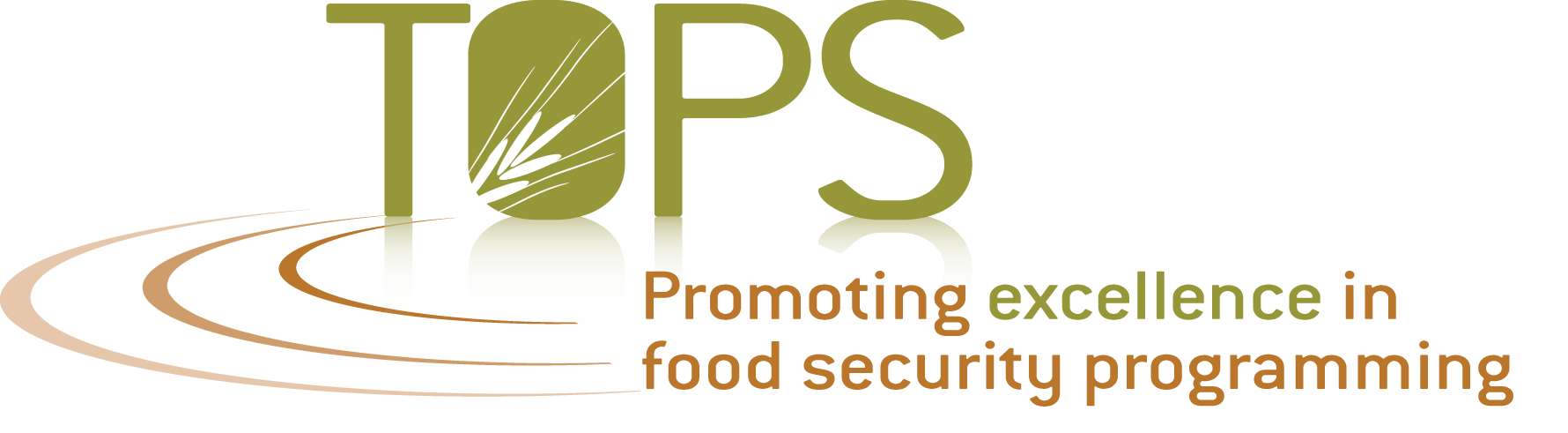 Slide # 16
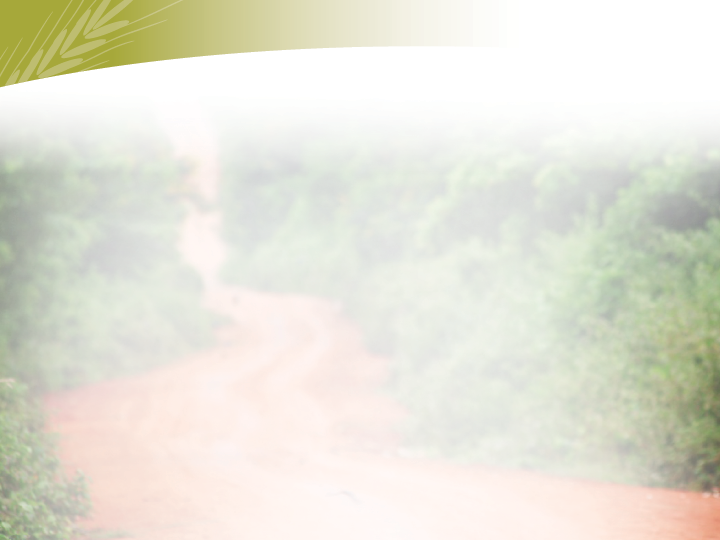 Types of Evaluations
Impact evaluations measure the change in a development outcome that is attributable to a defined intervention; evaluations are based on models of cause and effect and require a credible and rigorously defined counterfactual to control for factors other than the intervention that might account for the observed change. 

Performance evaluations focus on descriptive and normative questions: what a particular project or program has achieved; how it is being implemented; how it is perceived and valued; whether expected results are occurring; and other questions that are pertinent to program design, management and operational decision making. Performance evaluations often incorporate before-after comparisons.
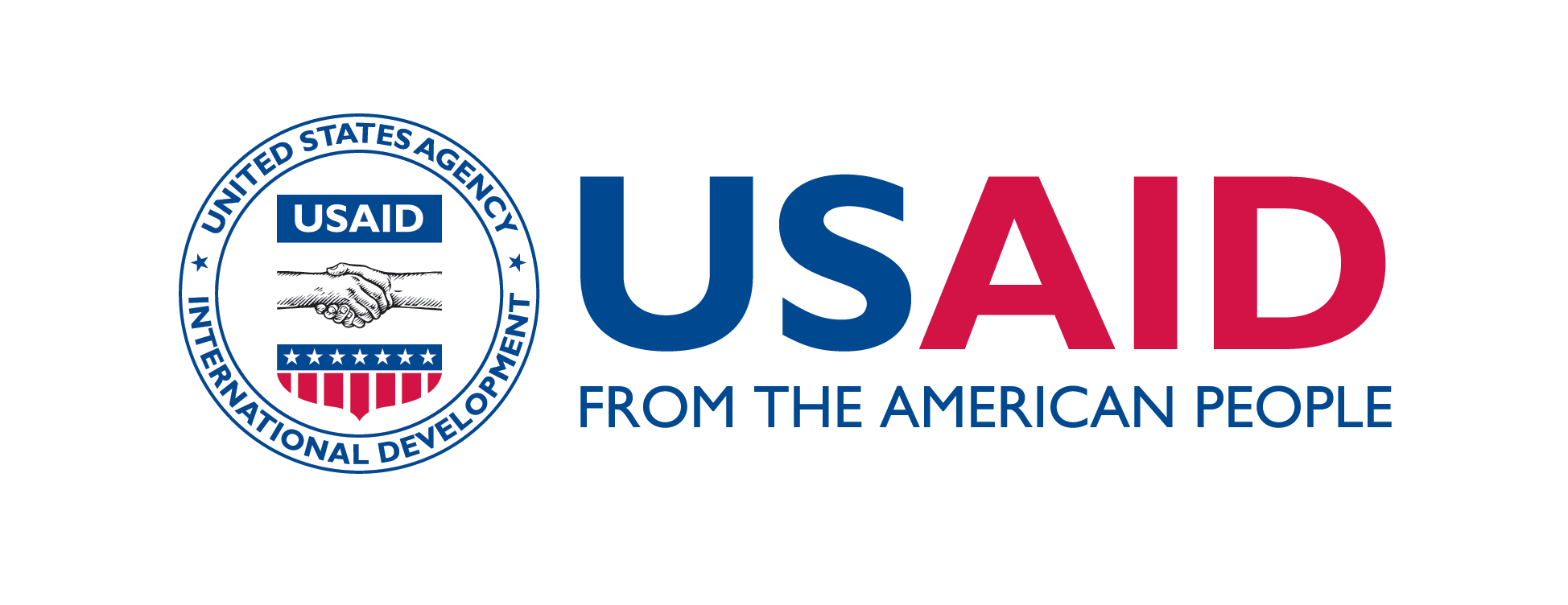 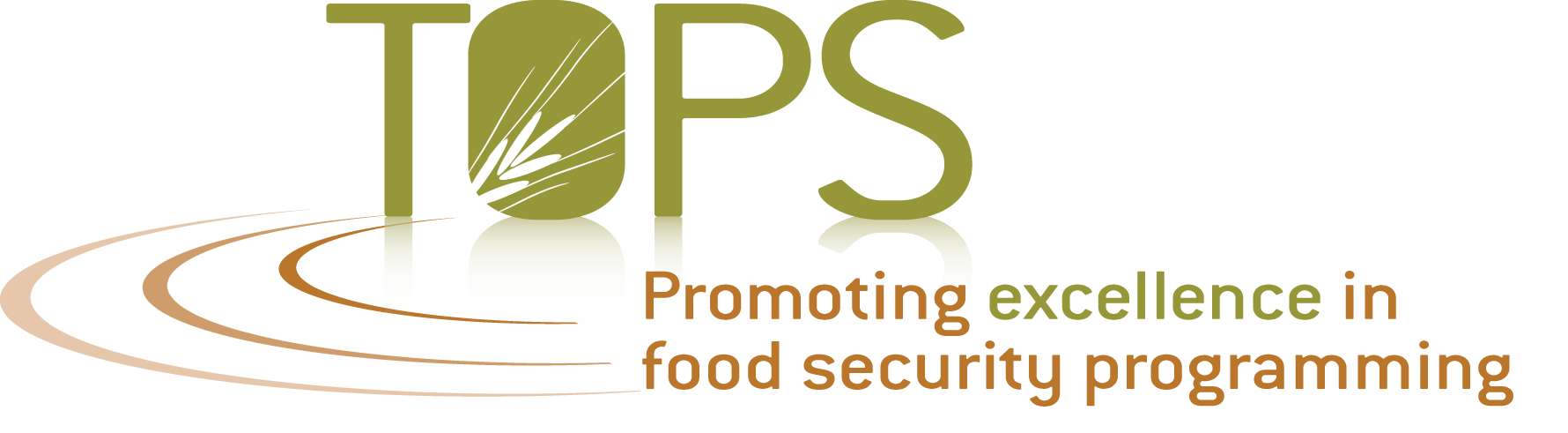 Slide # 17
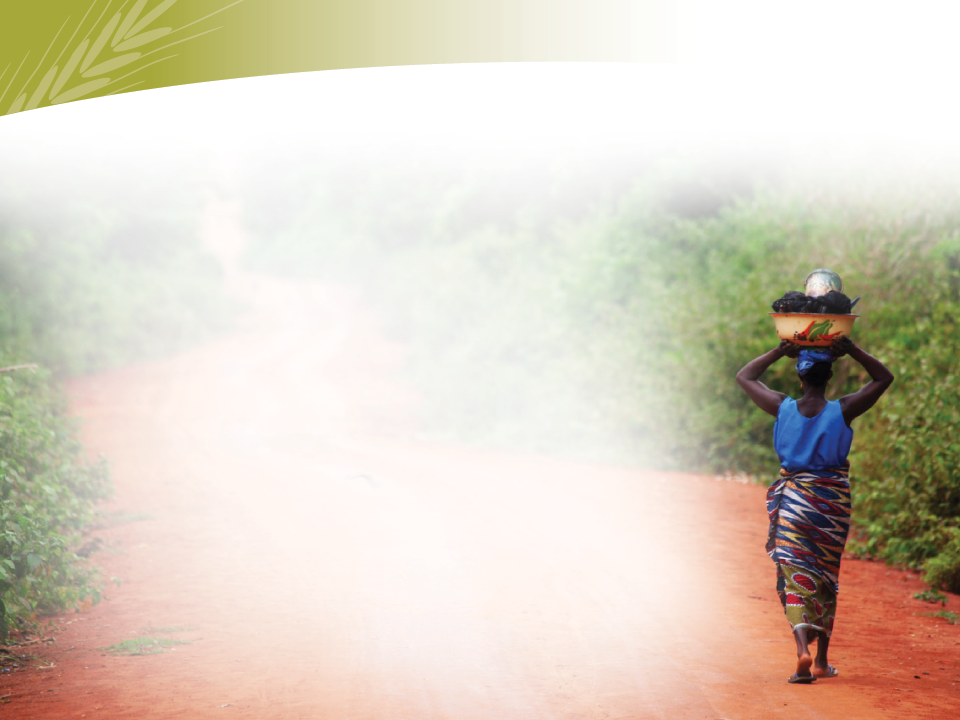 This presentation was made possible by the generous support of the American people through the United States Agency for International Development (USAID). The contents are the responsibility of Save the Children and do not necessarily reflect the views of USAID or the United States Government.
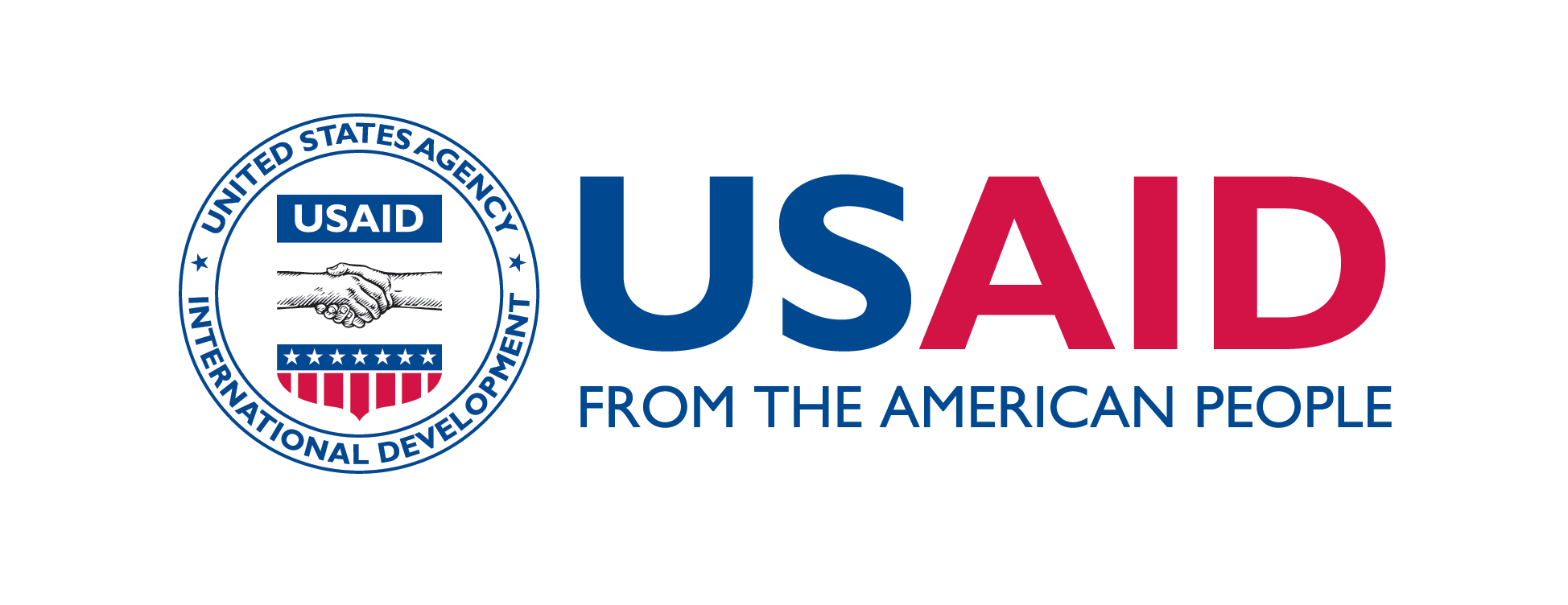 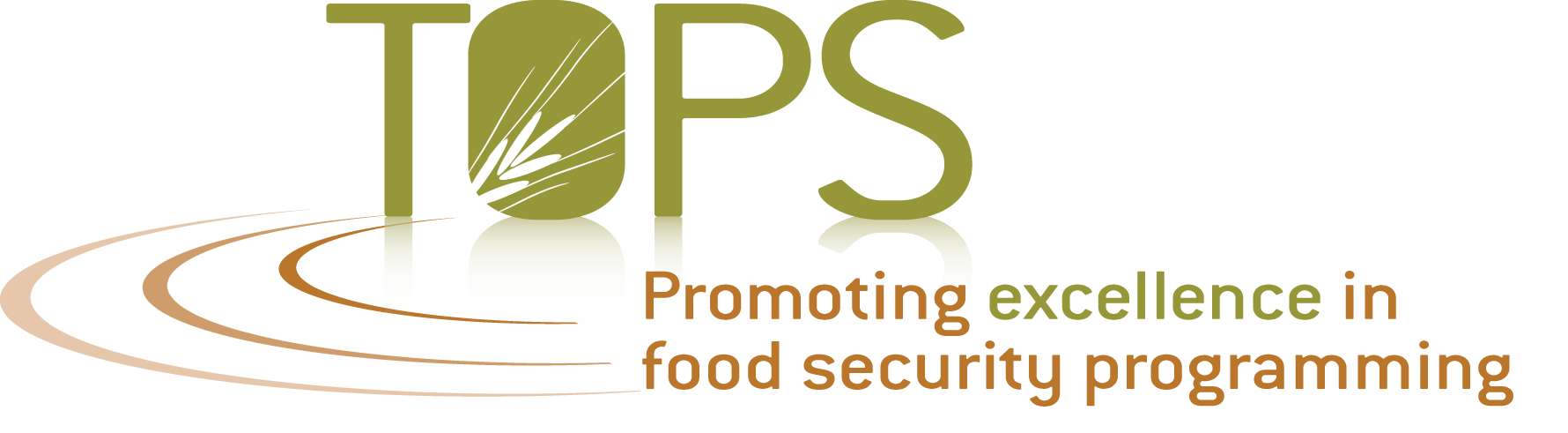